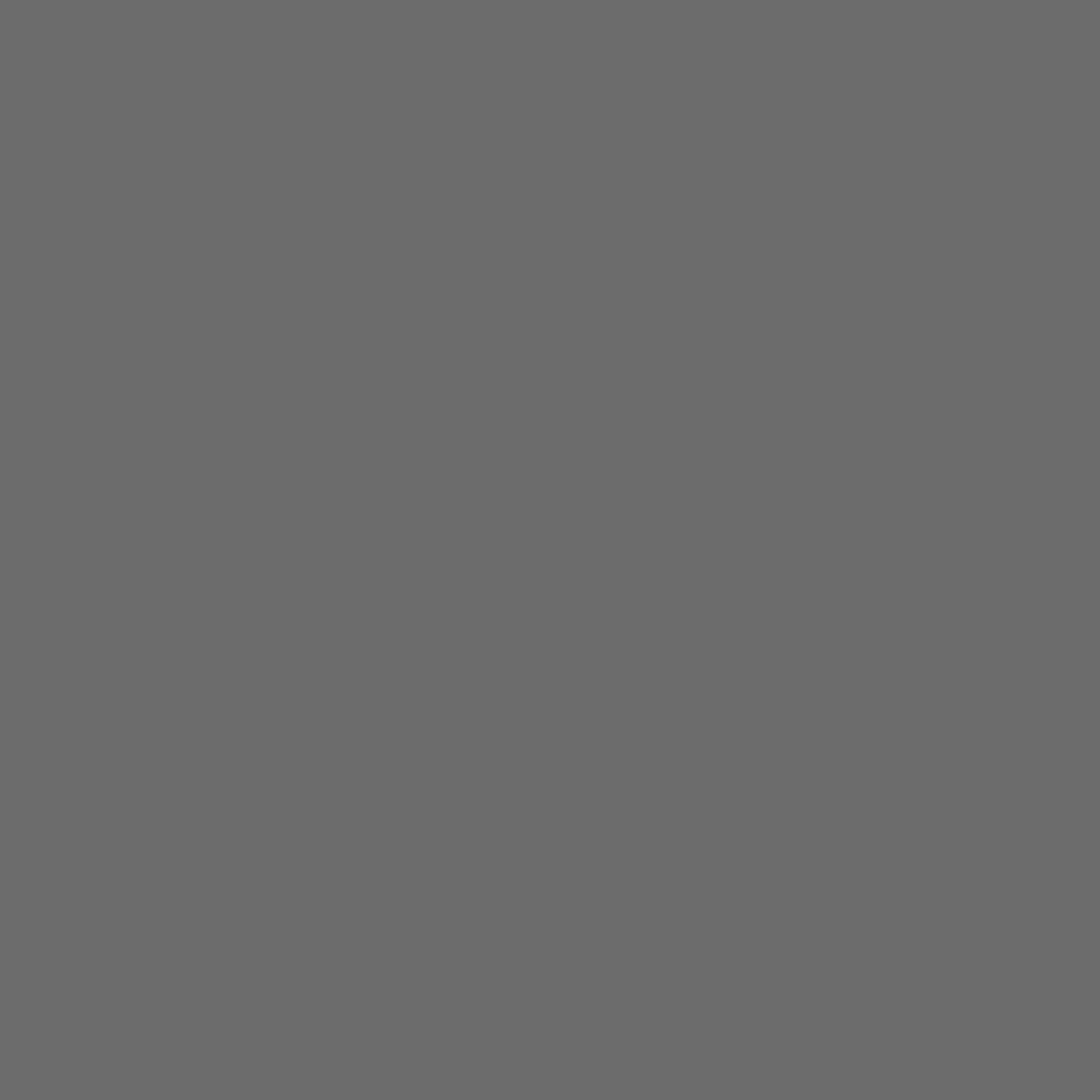 Place Your Tittle Text Here
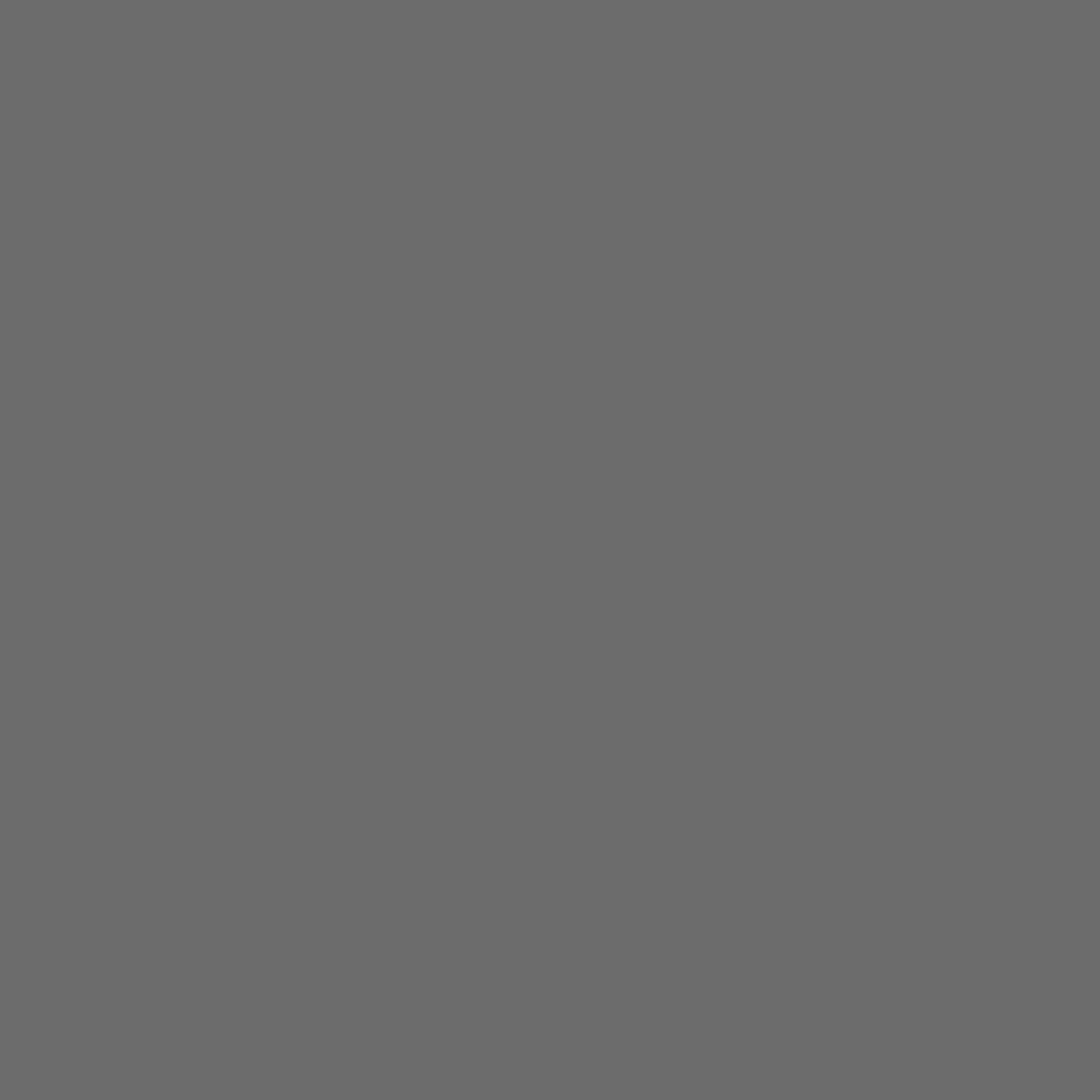 Place Your Tittle Text Here
01. Vestibulum
02. Amet
03. Justo
Praesent commodo cursus magna, vel scelerisque nisl consectetur et.
Praesent commodo cursus magna, vel scelerisque nisl consectetur et.
Praesent commodo cursus magna, vel scelerisque nisl consectetur et.
04. Lorem
05. Mattis
06. Fusce
Praesent commodo cursus magna, vel scelerisque nisl consectetur et.
Praesent commodo cursus magna, vel scelerisque nisl consectetur et.
Praesent commodo cursus magna, vel scelerisque nisl consectetur et.
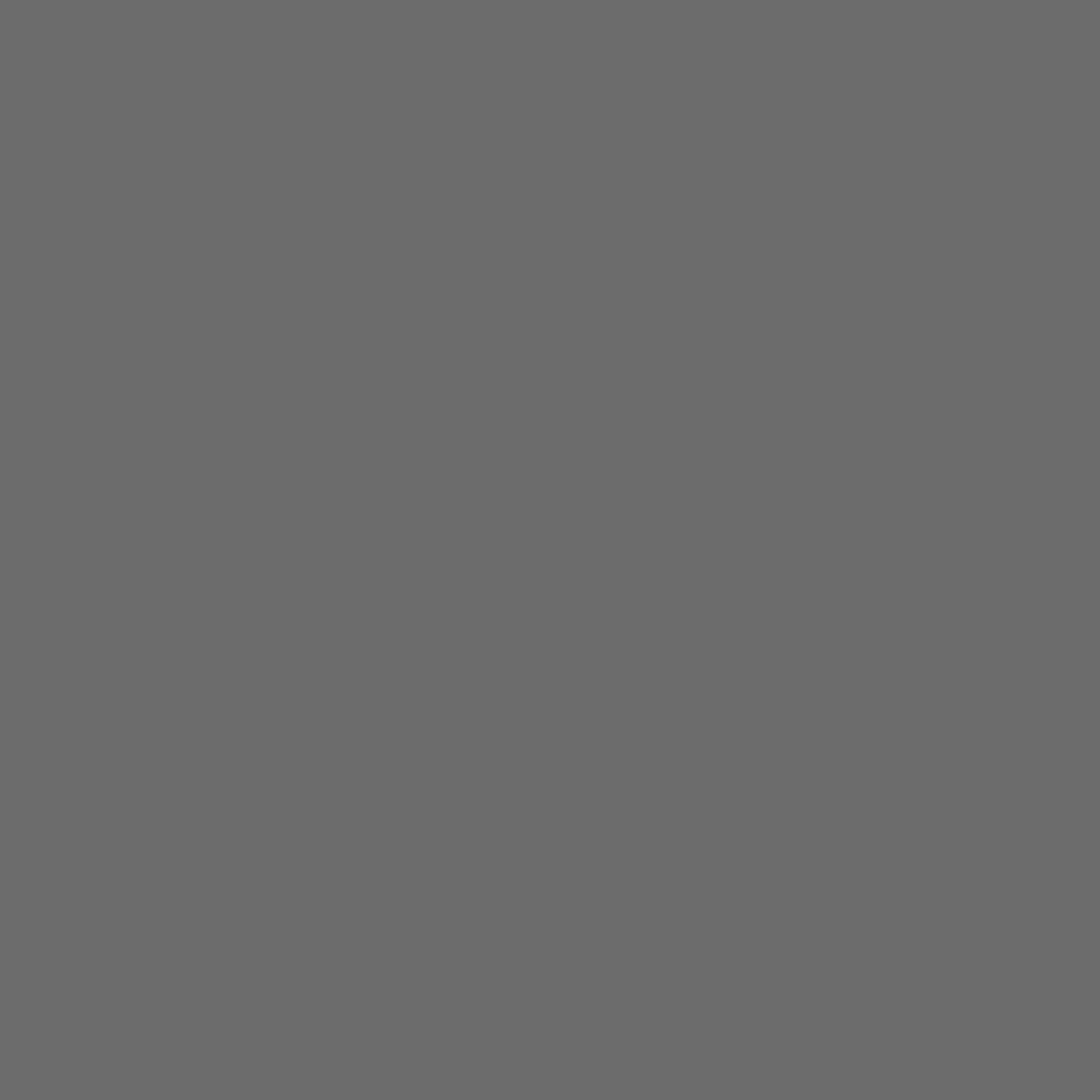 Place Your Tittle Text Here
Maecenas sed diam eget risus varius blandit sit amet non magna. Donec sed odio dui. Aenean lacinia bibendum nulla sed consectetur. Maecenas faucibus mollis interdum Praesent commodo cursus magna, vel scelerisque nisl consectetur et. Fusce dapibus, tellus ac cursus commodo, tortor mauris condimentum nibh, ut fermentum massa justo sit amet risus. Integer posuere erat a ante venenatis dapibus posuere velit aliquet. Etiam porta sem malesuada magna mollis euismod.
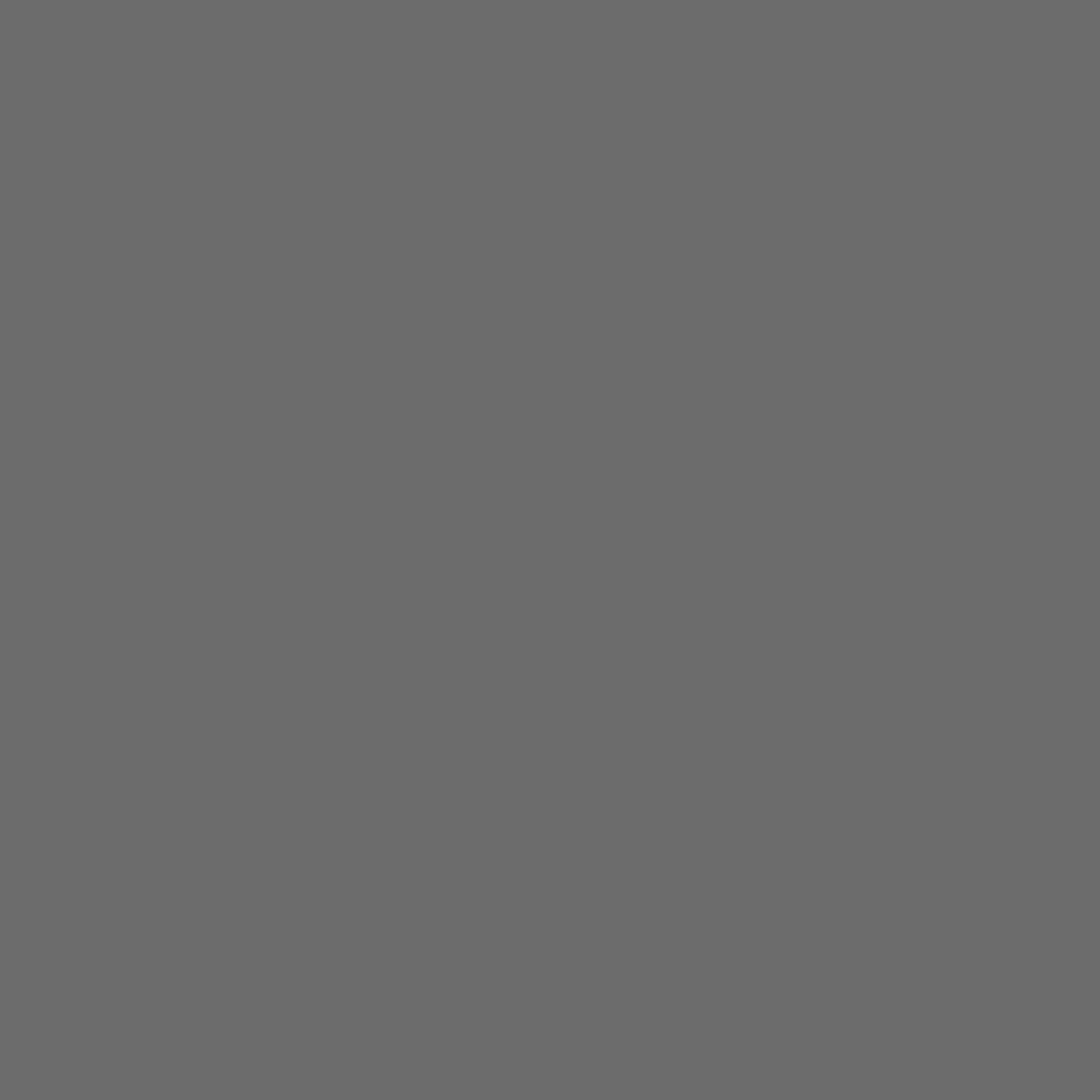 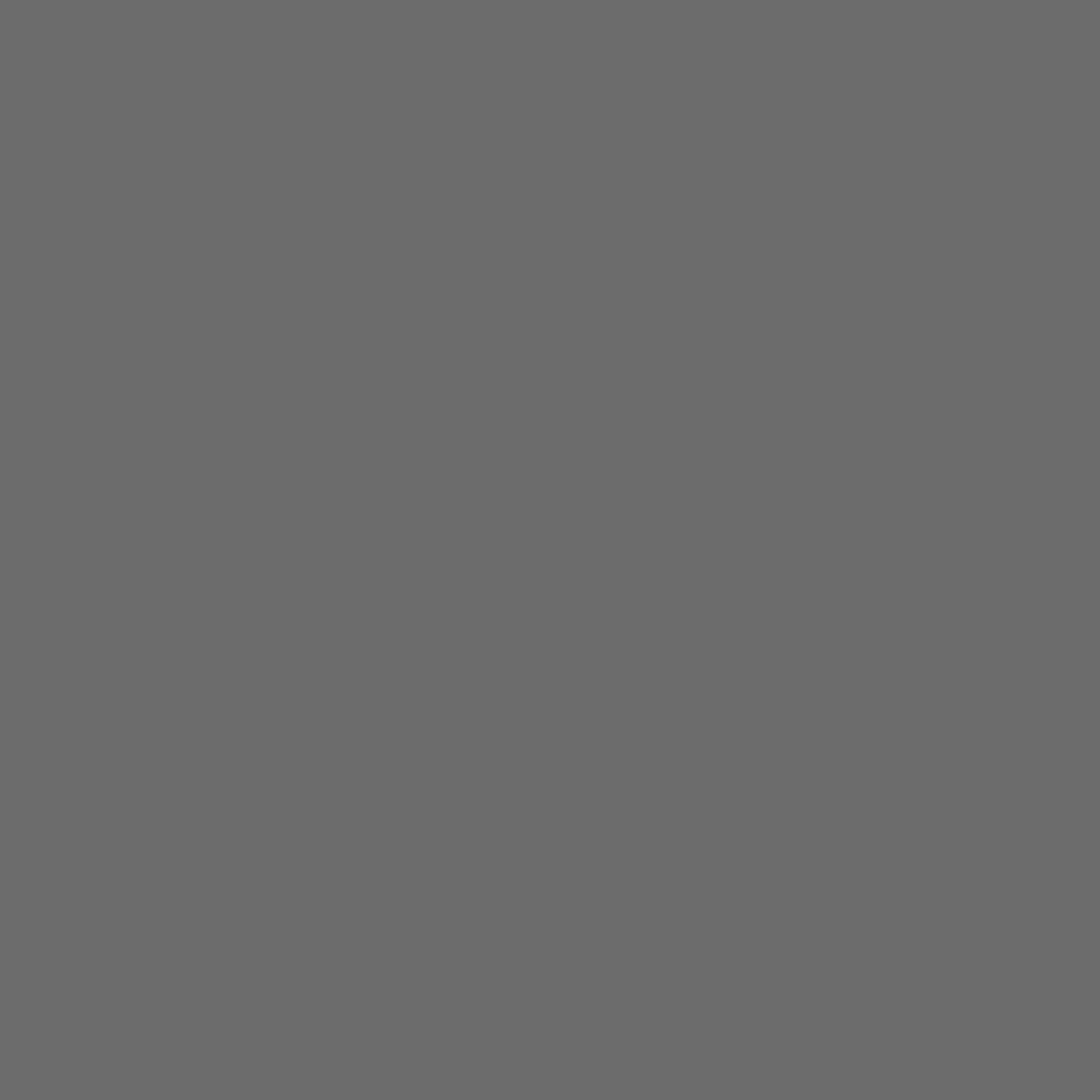 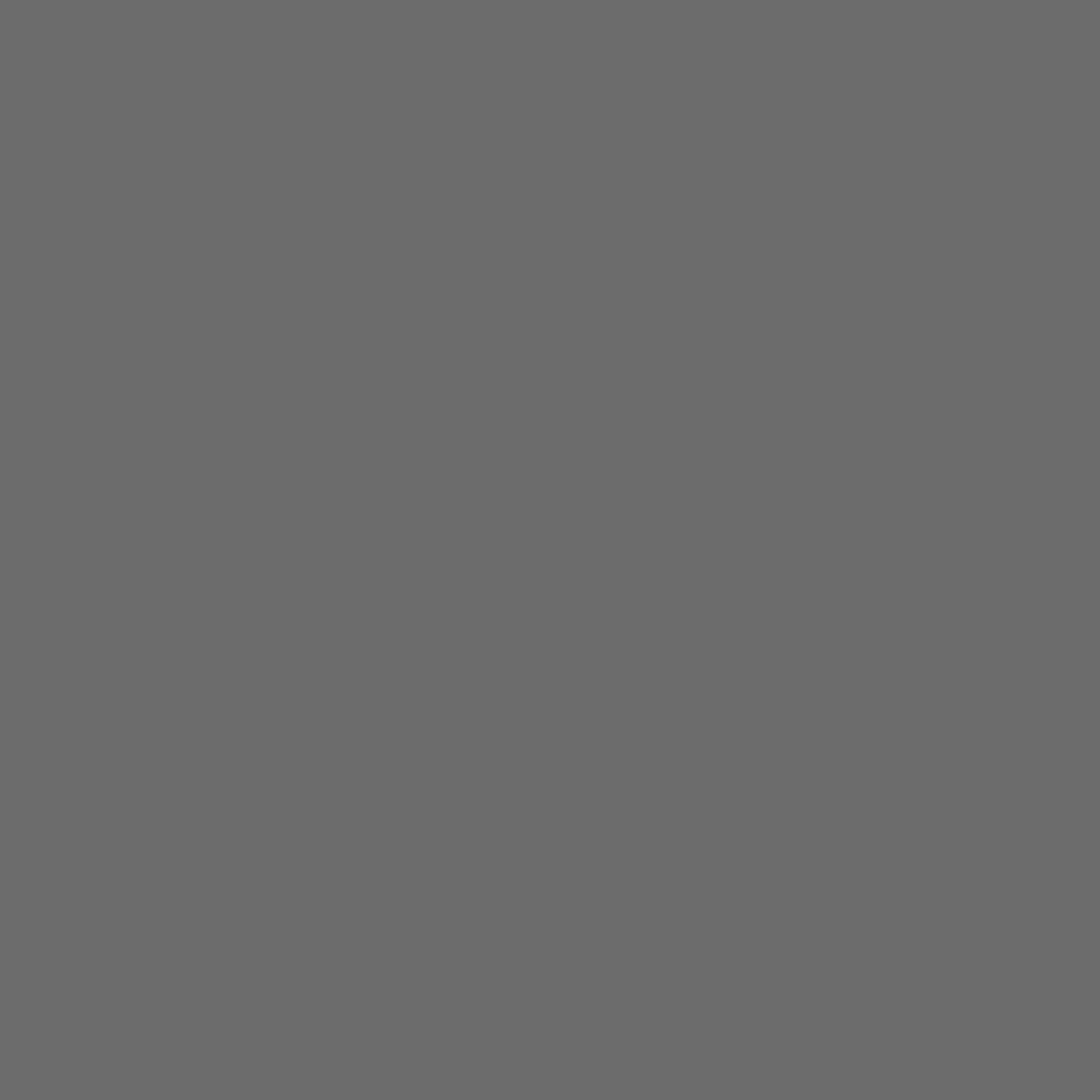 Place Your Tittle Text Here
Praesent commodo cursus magna, vel scelerisque nisl consectetur et. Vestibulum id ligula porta felis euismod semper. Donec id elit non mi porta gravida at eget metus. Etiam porta sem malesuada magna mollis euismod. Aenean lacinia bibendum nulla sed consectetur. Vestibulum id ligula porta felis euismod semper. Aenean eu leo quam. Pellentesque ornare sem lacinia quam venenatis vestibulum.
$350
9400
172
879
LOREM IPSUM DOLOR
LOREM IPSUM DOLOR
LOREM IPSUM DOLOR
LOREM IPSUM DOLOR
Praesent commodo cursus magna, vel scelerisque nisl consectetur et.
Praesent commodo cursus magna, vel scelerisque nisl consectetur et.
Praesent commodo cursus magna, vel scelerisque nisl consectetur et.
Praesent commodo cursus magna, vel scelerisque nisl consectetur et.
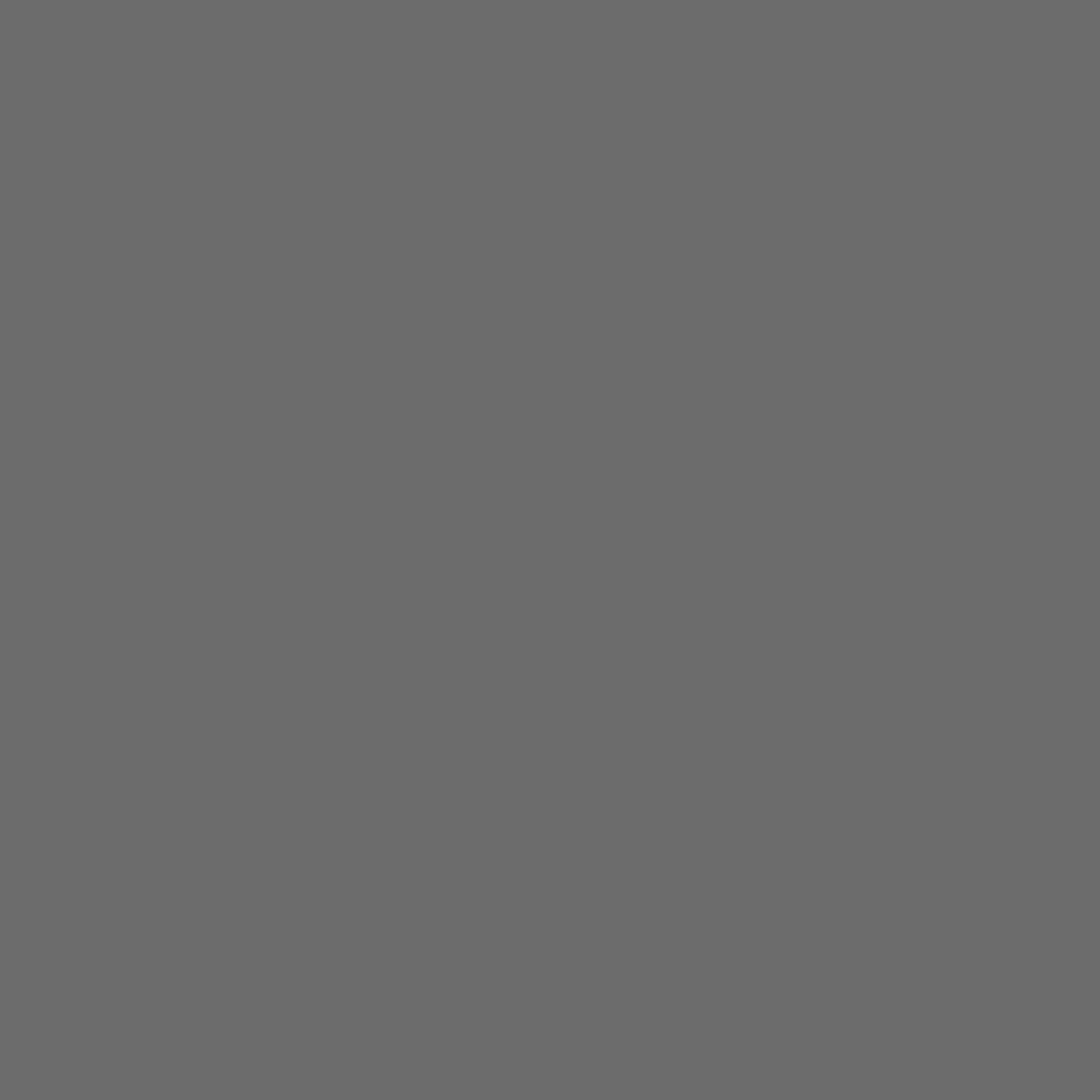 Place Your Tittle Text Here
Maecenas sed diam eget risus varius blandit sit amet non magna. Donec sed odio dui. Aenean lacinia bibendum nulla sed consectetur. Maecenas faucibus mollis interdum Praesent commodo cursus magna, vel scelerisque nisl consectetur et. Fusce dapibus, tellus ac cursus commodo, tortor mauris condimentum nibh, ut fermentum massa justo sit amet risus.
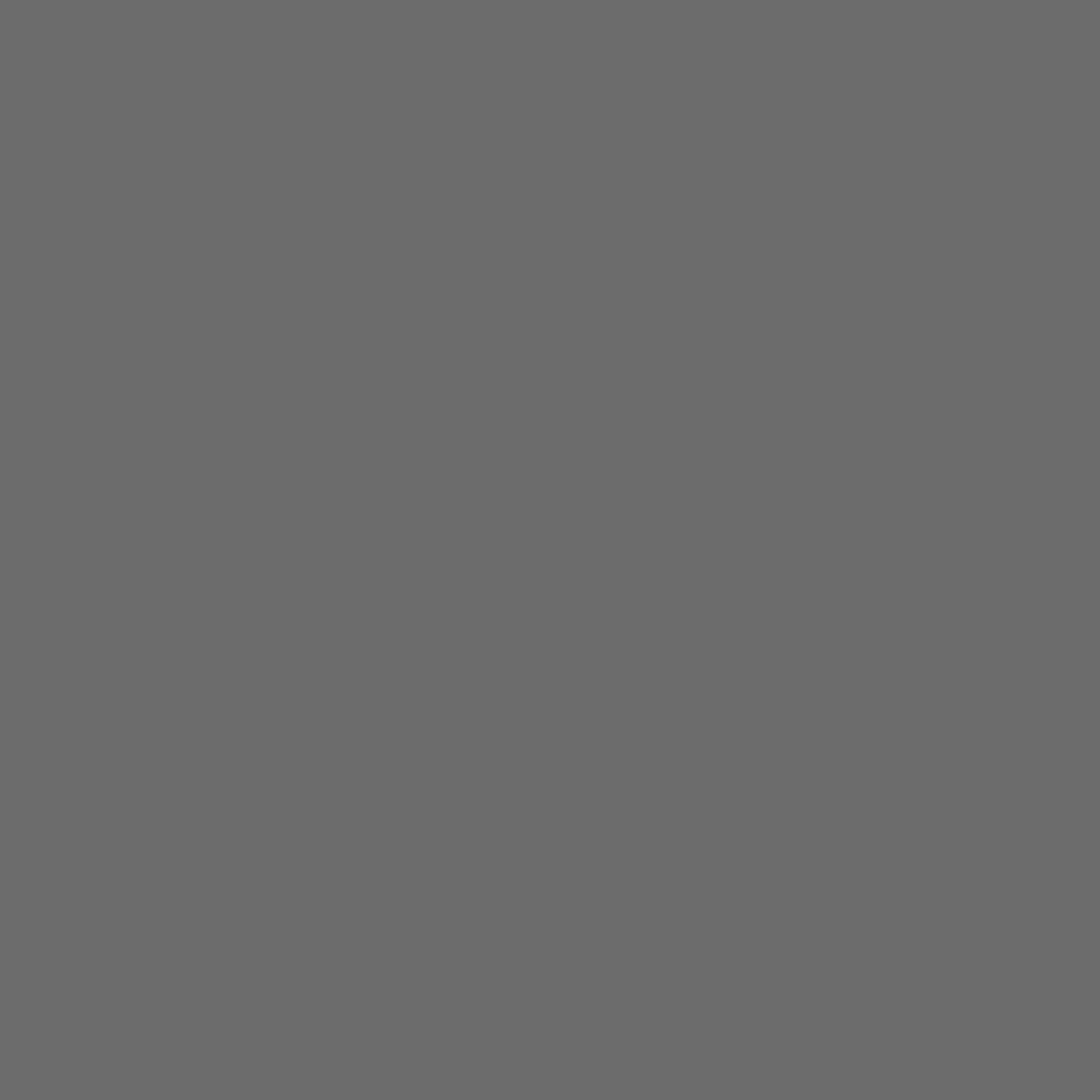 01.
Break Slide
Maecenas sed diam eget risus varius blandit sit amet non magna. Donec sed odio dui. Aenean lacinia bibendum.
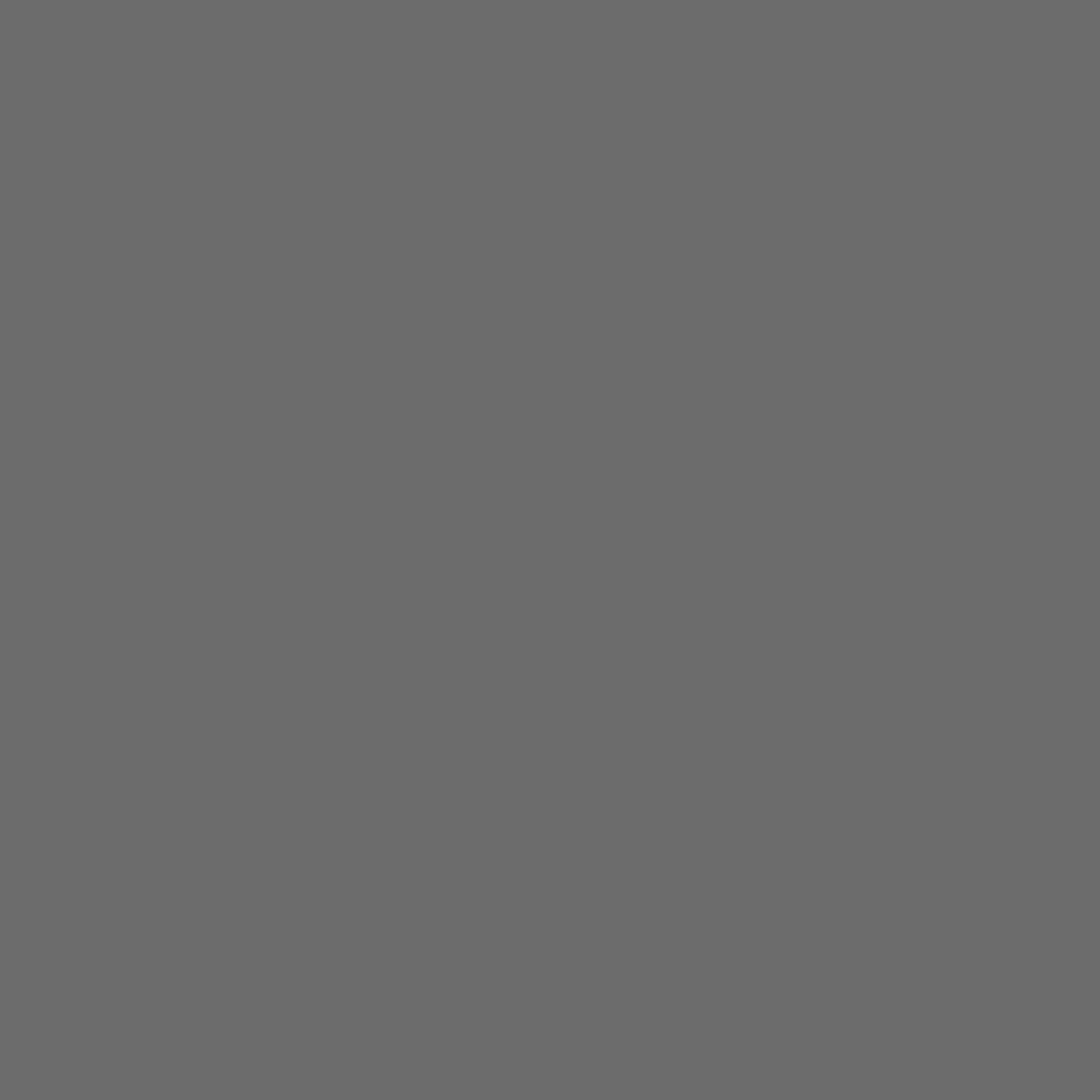 Place Your Tittle Text Here
Maecenas sed diam eget risus varius blandit sit amet non magna. Donec sed odio dui. Aenean lacinia bibendum nulla sed consectetur. Maecenas faucibus mollis interdum Praesent commodo cursus magna, vel scelerisque nisl consectetur et. Fusce dapibus, tellus ac cursus commodo, tortor mauris condimentum nibh, ut fermentum massa justo sit amet risus. Integer posuere erat a ante venenatis dapibus posuere velit aliquet. Etiam porta sem malesuada magna mollis euismod.
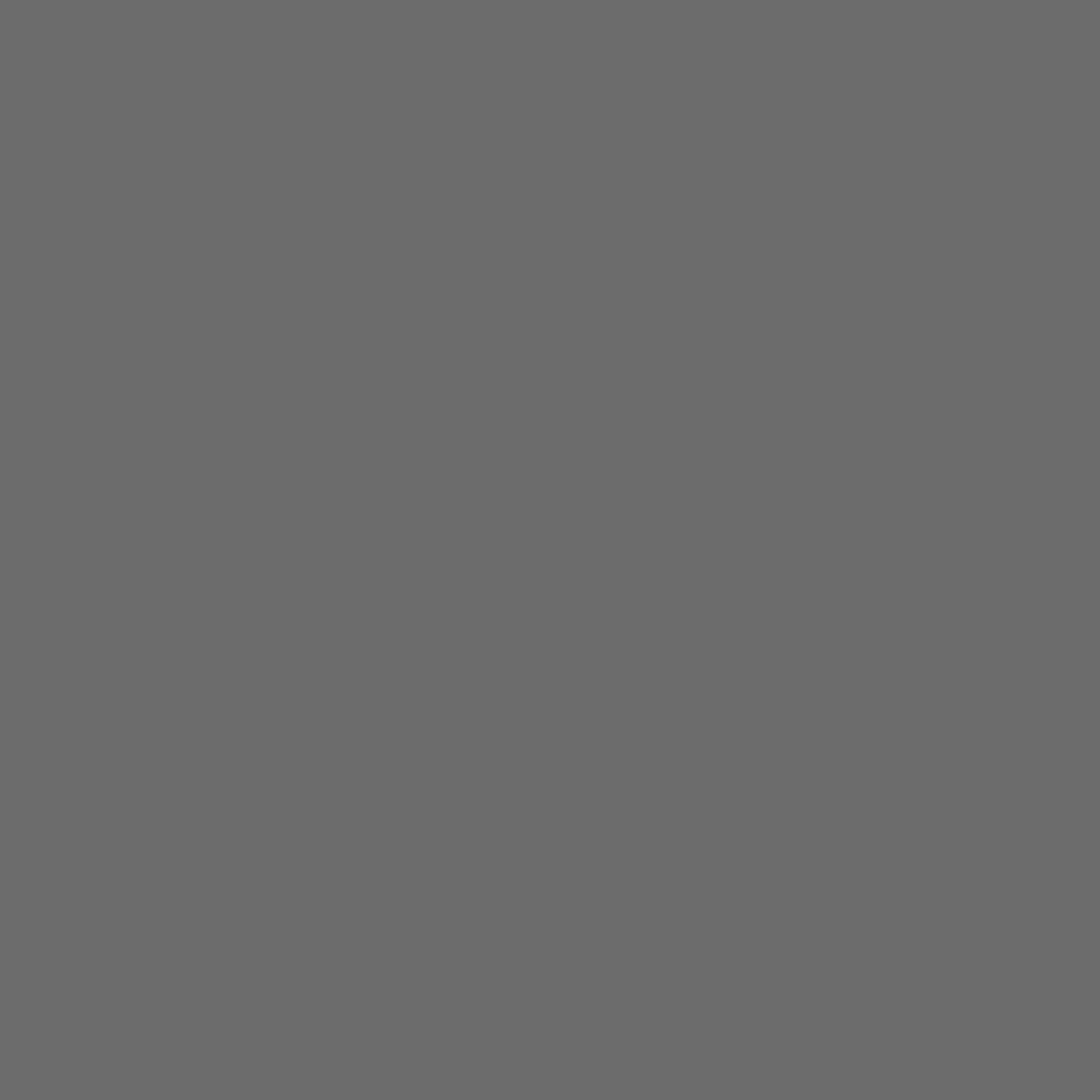 Place Your Tittle Text Here
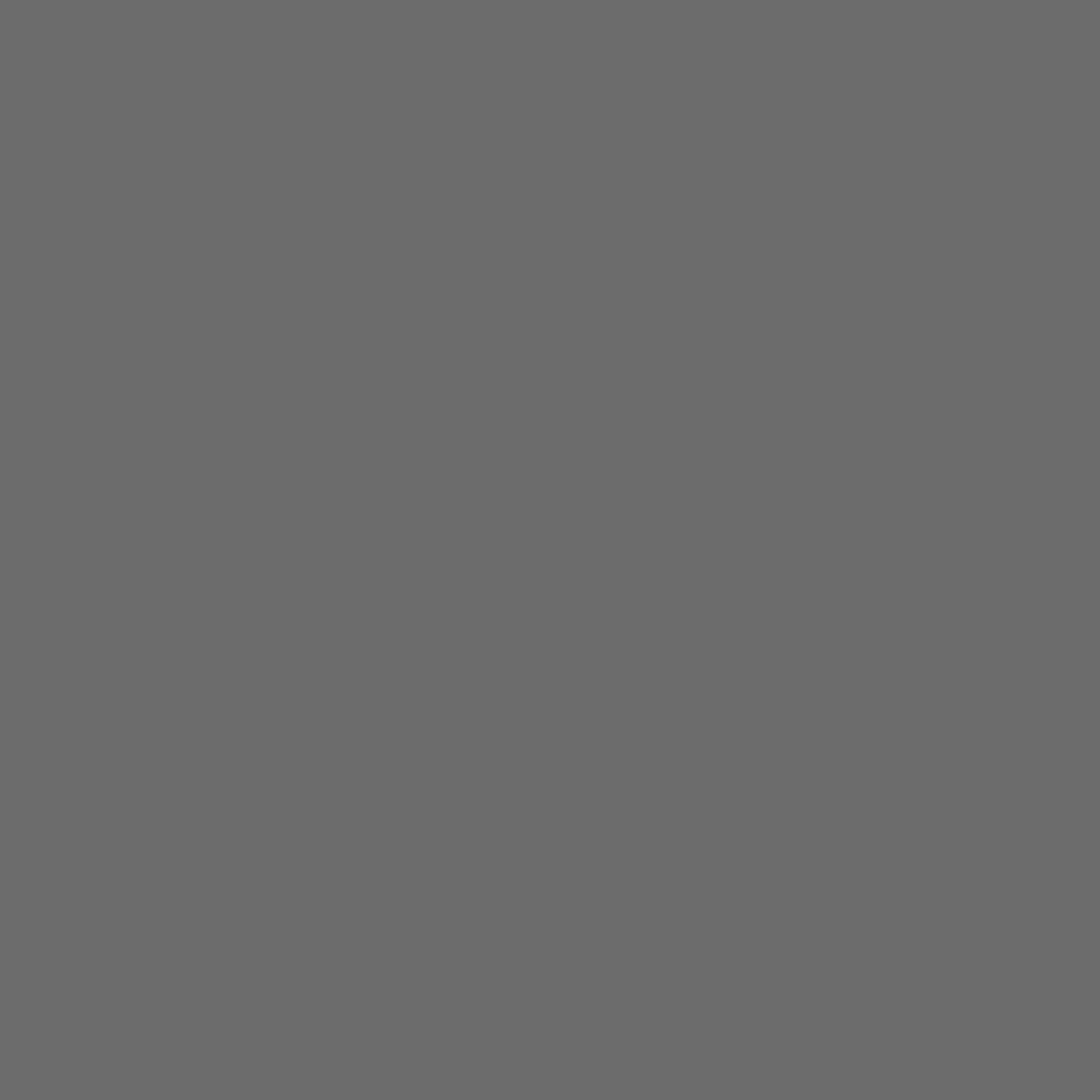 Maecenas sed diam eget risus varius blandit sit amet non magna. Donec sed odio dui. Aenean lacinia bibendum nulla sed consectetur. Maecenas faucibus mollis interdum Praesent commodo cursus magna, vel scelerisque nisl consectetur et. Fusce dapibus, tellus ac cursus commodo, tortor mauris condimentum nibh, ut fermentum massa justo sit amet risus. Integer posuere erat a ante venenatis dapibus posuere velit aliquet. Etiam porta sem malesuada magna mollis euismod.
LOREM IPSUM
Place Your Tittle Text Here
Aenean eu leo quam. Pellentesque ornare sem lacinia quam venenatis vestibulum. Cras mattis consectetur purus sit amet fermentum.
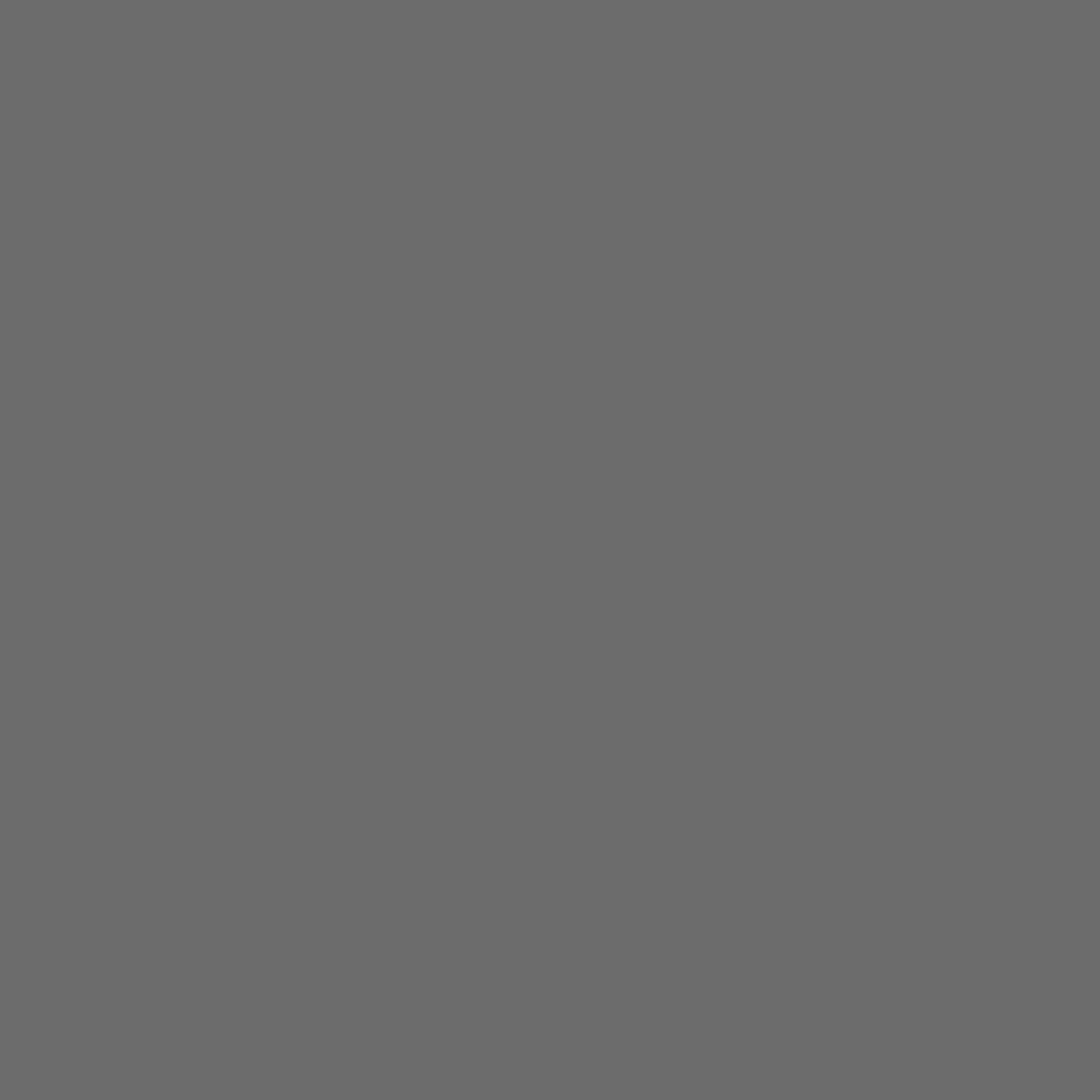 Place Your Tittle Text Here
Maecenas sed diam eget risus varius blandit sit amet non magna. Donec sed odio dui. Aenean lacinia bibendum nulla sed consectetur. Maecenas faucibus mollis interdum Praesent commodo cursus magna, vel scelerisque nisl consectetur et. Fusce dapibus, tellus ac cursus commodo, tortor mauris condimentum nibh, ut fermentum massa justo sit amet risus. Integer posuere erat a ante venenatis dapibus posuere velit aliquet. Etiam porta sem malesuada magna mollis euismod.
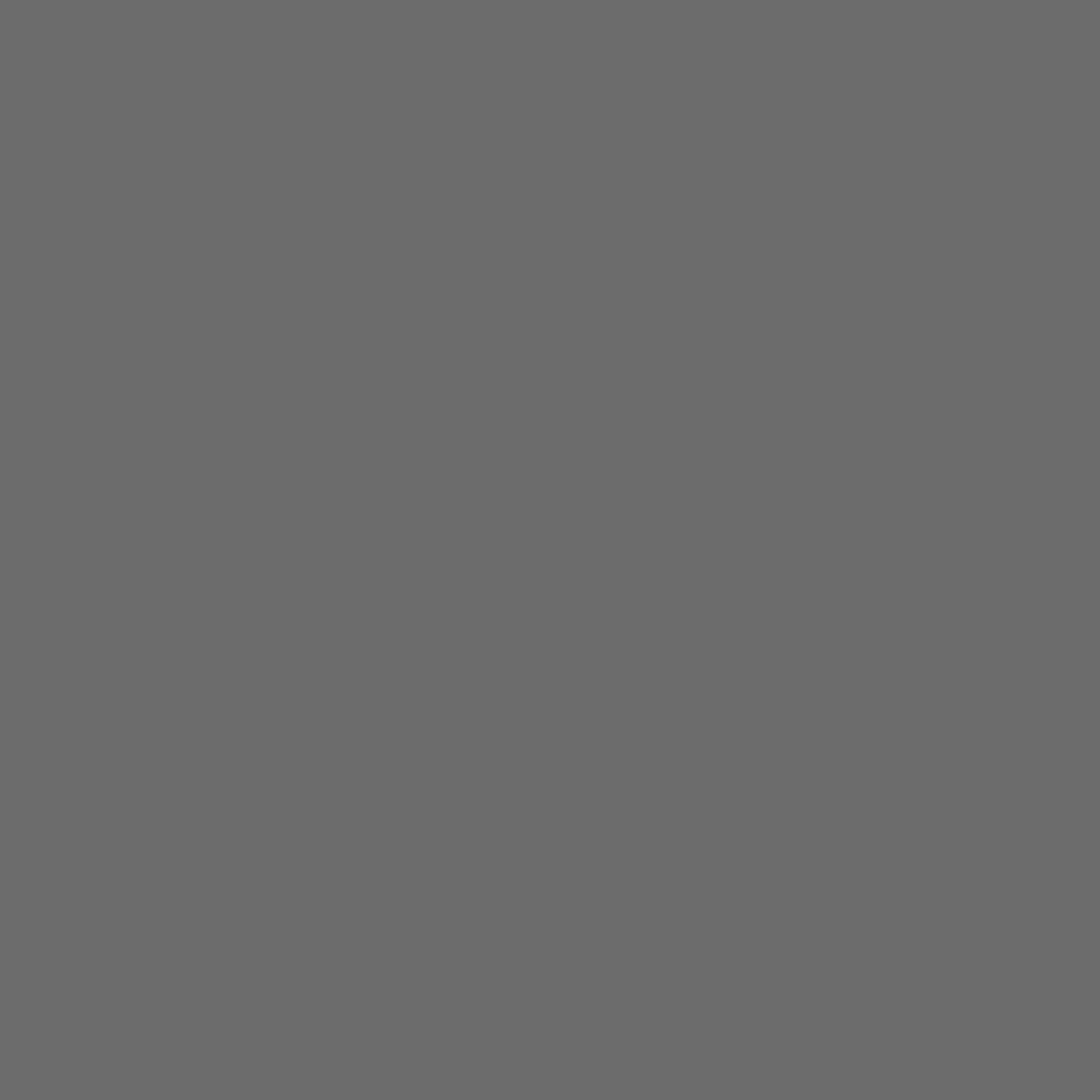 02.
Break Slide
Maecenas sed diam eget risus varius blandit sit amet non magna. Donec sed odio dui. Aenean lacinia bibendum.
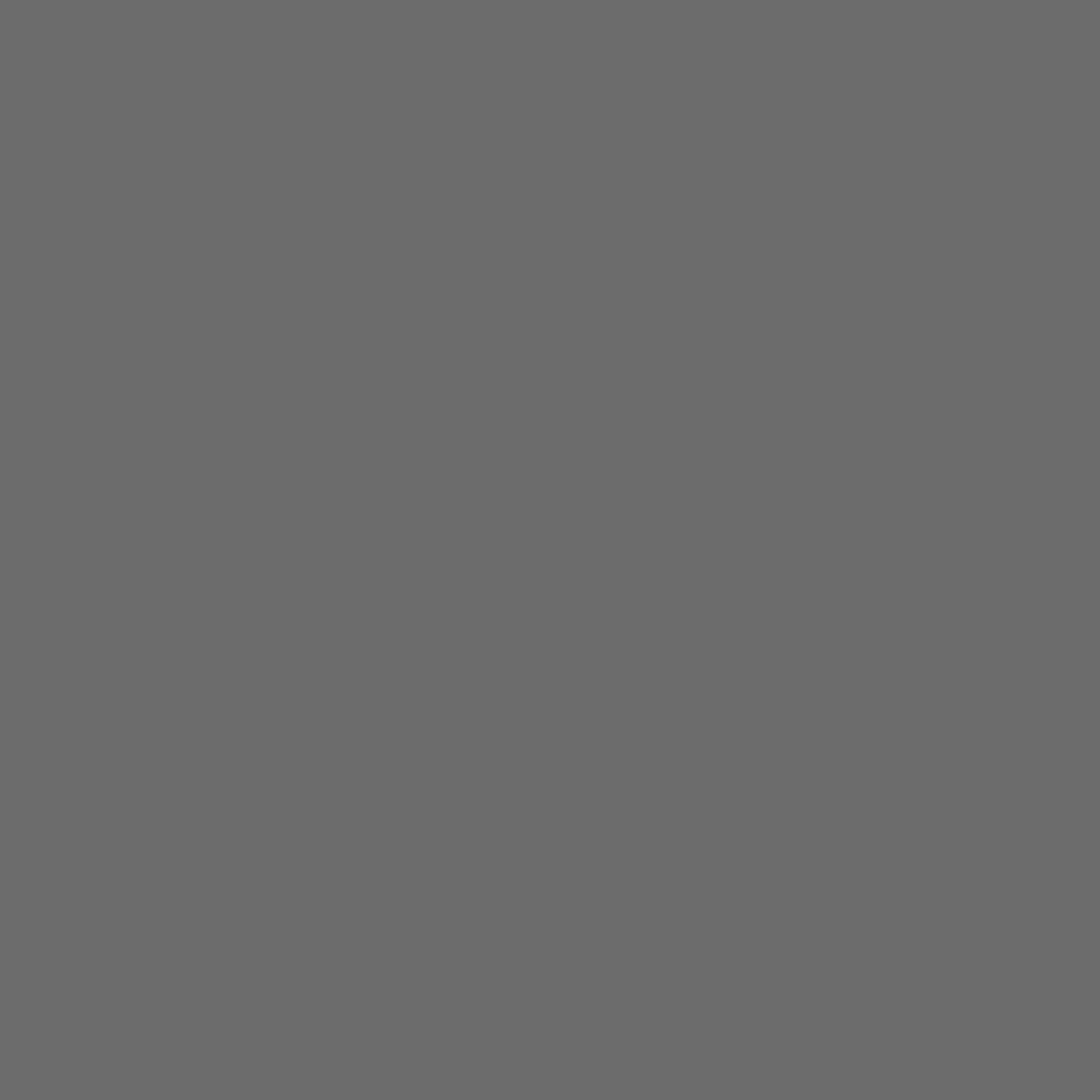 Place Your Tittle Text Here
Maecenas sed diam eget risus varius blandit sit amet non magna. Donec sed odio dui. Aenean lacinia bibendum nulla sed consectetur. Maecenas faucibus mollis interdum Praesent commodo cursus magna, vel scelerisque nisl consectetur et. Fusce dapibus, tellus ac cursus commodo, tortor mauris condimentum nibh, ut fermentum massa justo sit amet risus. Integer posuere erat a ante venenatis dapibus posuere velit aliquet. Etiam porta sem malesuada magna mollis euismod.
Place Your Tittle Text Here
Maecenas sed diam eget risus varius blandit sit amet non magna. Donec sed odio dui. Aenean lacinia bibendum nulla sed consectetur. Maecenas faucibus mollis interdum Praesent commodo cursus magna, vel scelerisque nisl consectetur et. Fusce dapibus, tellus ac cursus commodo, tortor mauris condimentum nibh, ut fermentum massa justo sit amet risus. Integer posuere erat a ante venenatis dapibus posuere velit aliquet. Etiam porta sem malesuada magna mollis euismod.
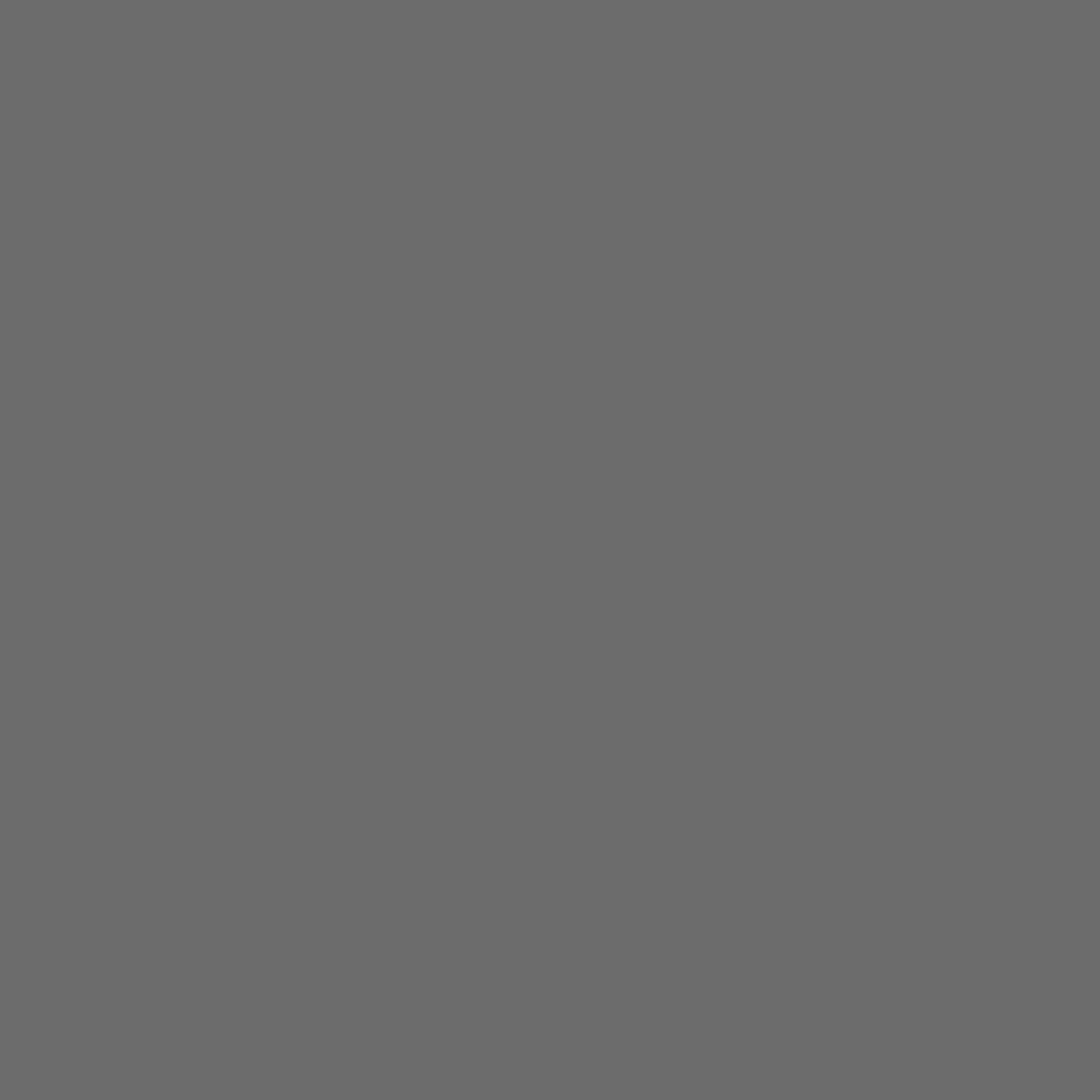 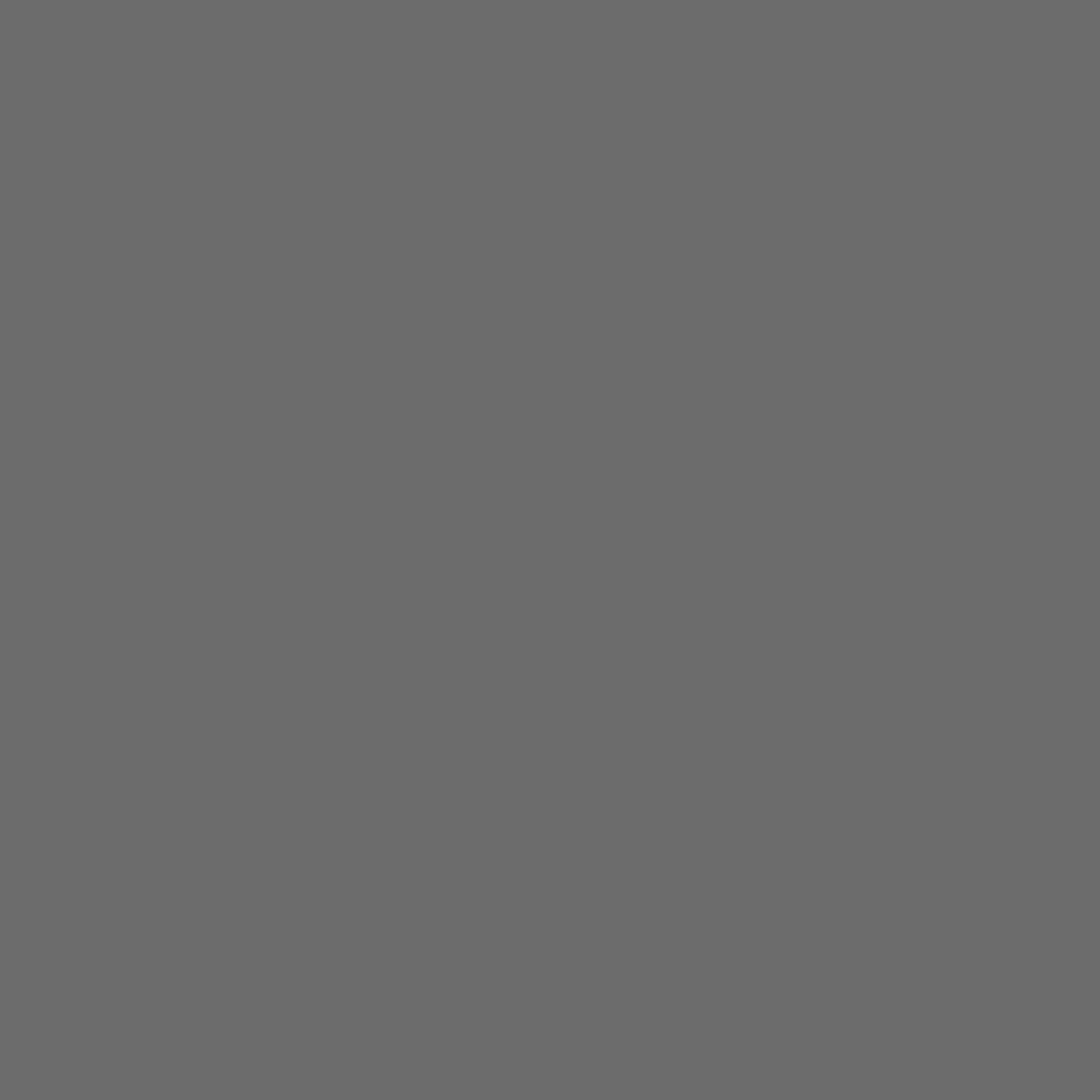 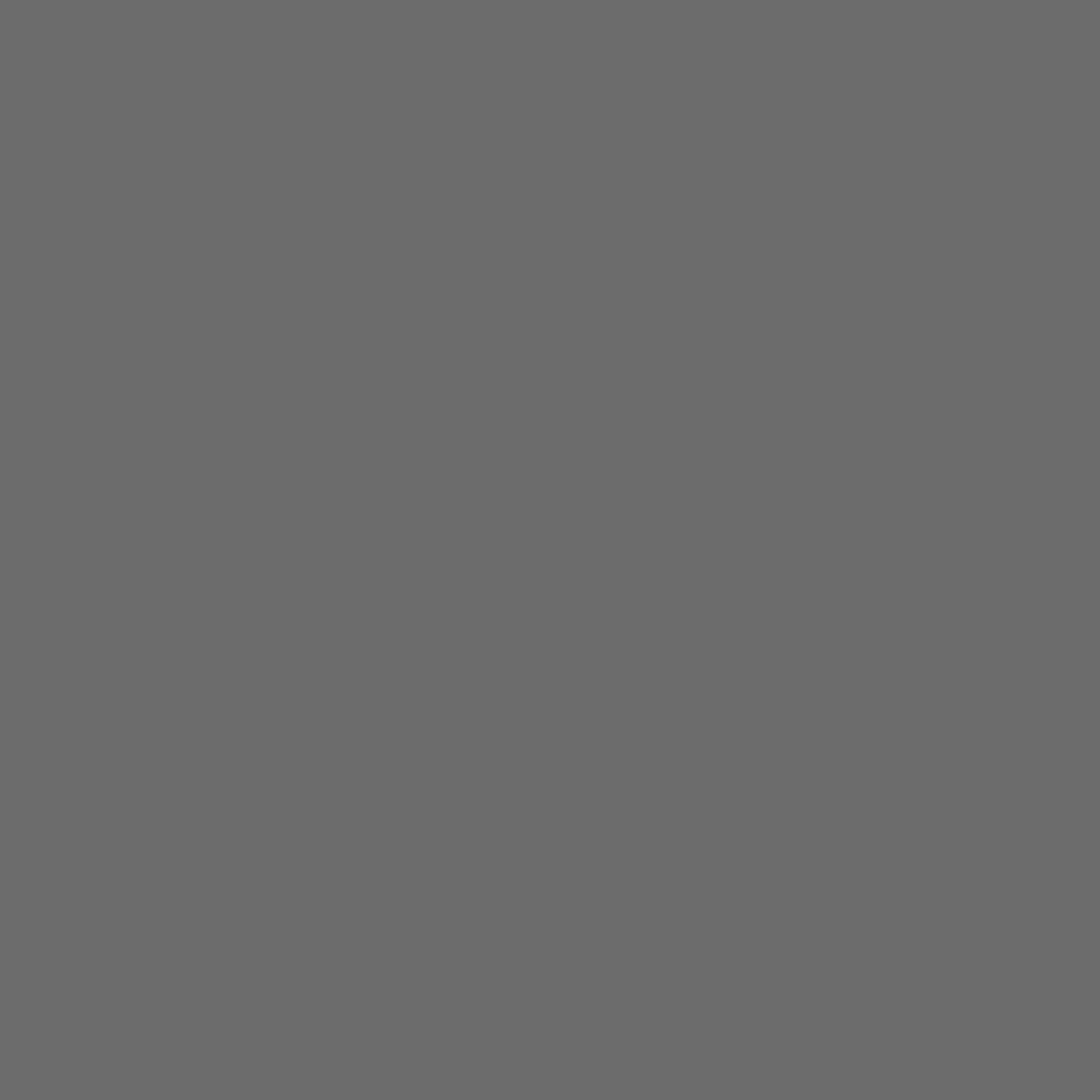 Place Your Tittle Here
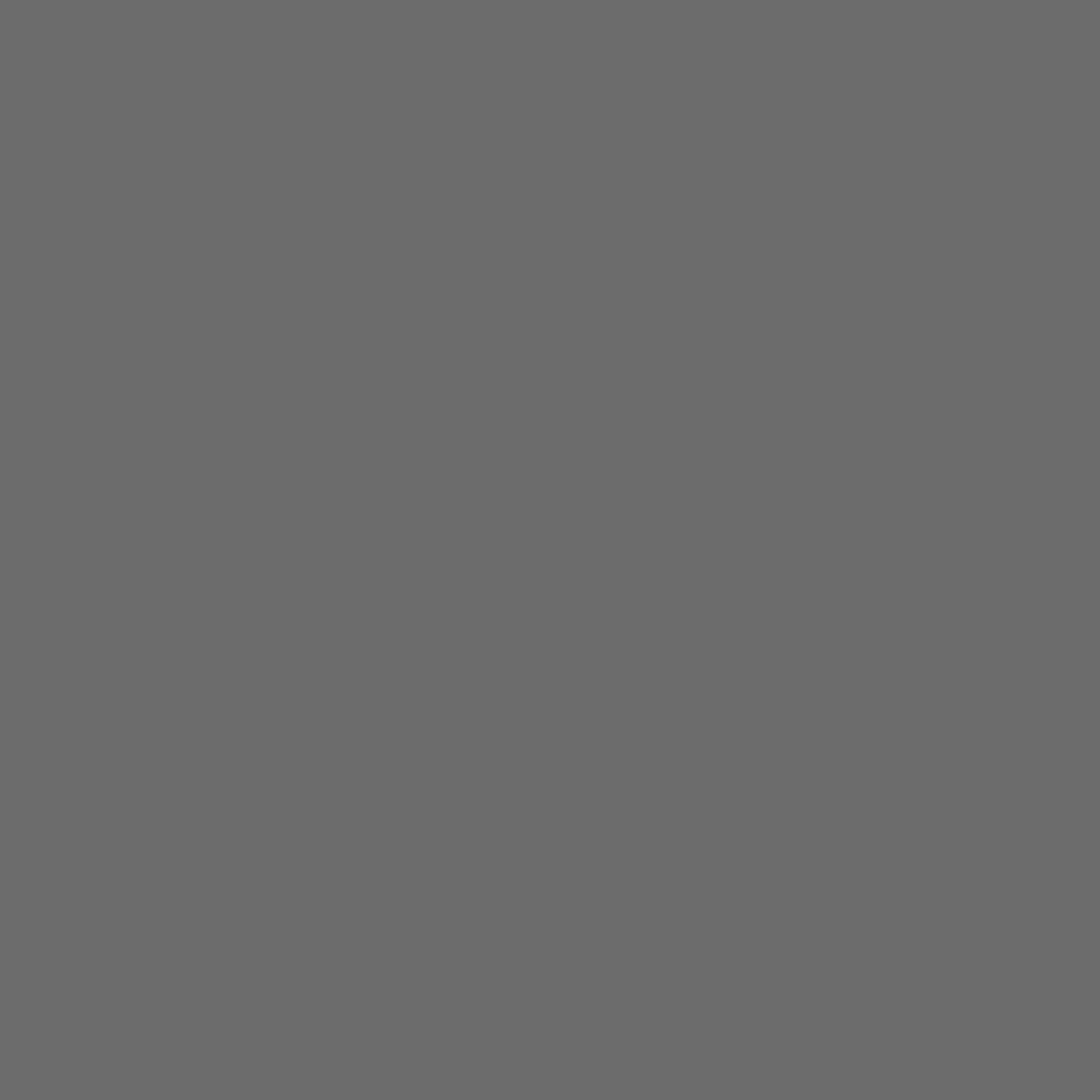 Maecenas sed diam eget risus varius blandit sit amet non magna. Donec sed odio dui. Aenean lacinia bibendum nulla sed consectetur. Maecenas faucibus mollis interdum Praesent commodo cursus magna.
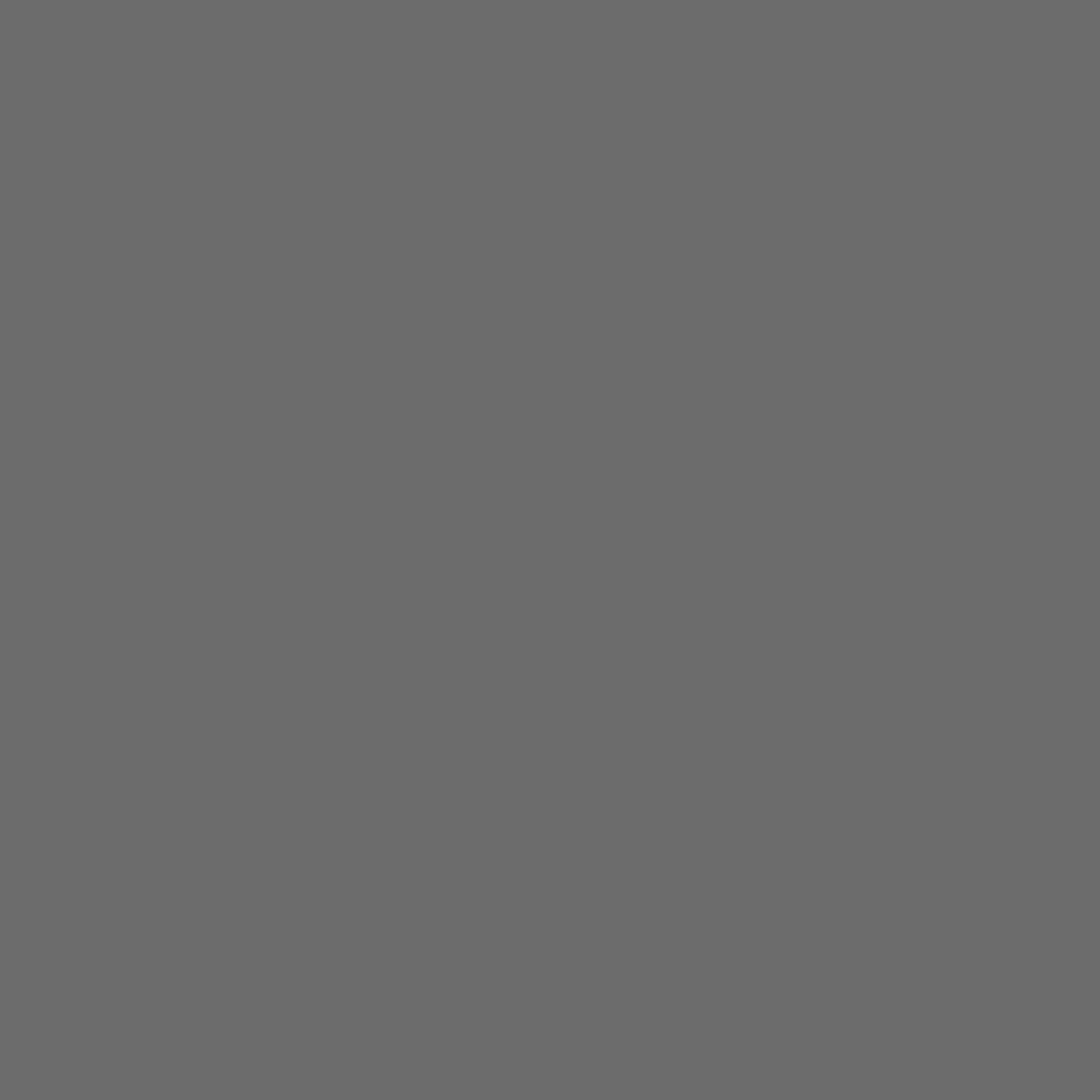 Place Your Tittle Here
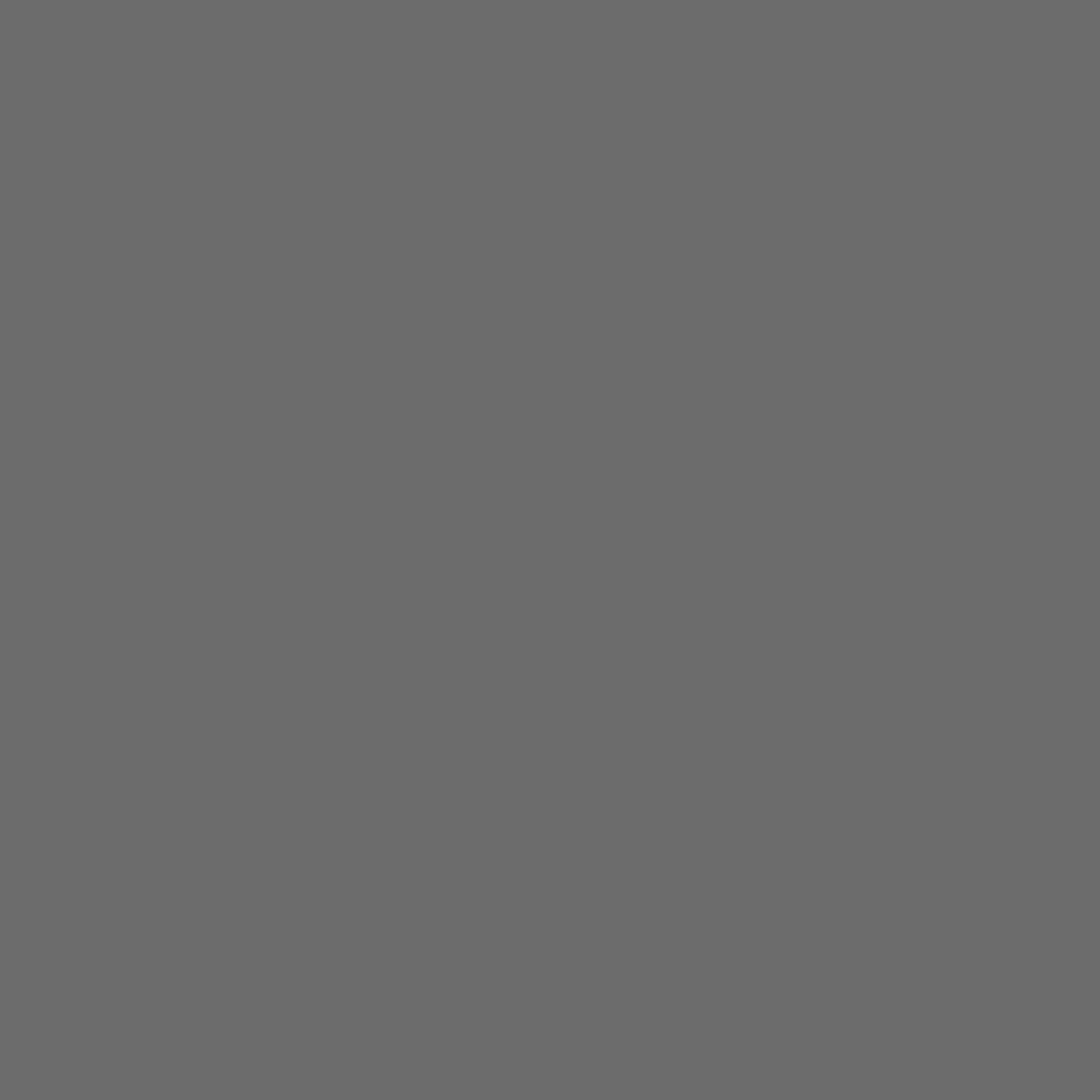 Maecenas sed diam eget risus varius blandit sit amet non magna. Donec sed odio dui. Aenean lacinia bibendum nulla sed consectetur. Maecenas faucibus mollis interdum Praesent commodo cursus magna.
Place Your Tittle Text Here
Maecenas faucibus mollis interdum. Donec ullamcorper nulla non metus
Nullam quis risus eget urna mollis ornare vel eu leo donec ullamcorper
Vivamus sagittis lacus vel augue laoreet rutrum faucibus dolor auctor. Duis mollis, est non commodo luctus, nisi erat porttitor ligula, eget lacinia odio sem nec elit. Donec ullamcorper nulla non metus auctor fringilla. Etiam porta sem malesuada magna mollis euismod. Maecenas sed diam eget risus varius blandit sit amet non magna.Praesent commodo cursus magna, vel scelerisque nisl consectetur et. Aenean eu leo quam. Pellentesque ornare sem lacinia quam venenatis vestibulum. Cras mattis consectetur purus sit amet fermentum. Cras justo odio, dapibus ac facilisis in, egestas eget quam. Lorem ipsum dolor sit amet, consectetur adipiscing elit.
Fusce dapibus, tellus ac cursus commodo, tortor mauris condimentum nibh, ut fermentum massa justo sit amet risus. Maecenas sed diam eget risus varius blandit sit amet non magna. Praesent commodo cursus magna, vel scelerisque nisl consectetur et. Cum sociis natoque penatibus et magnis dis parturient montes, nascetur ridiculus mus. Donec sed odio dui.Nullam quis risus eget urna mollis ornare vel eu leo. Curabitur blandit tempus porttitor. Cum sociis natoque penatibus et magnis dis parturient montes.
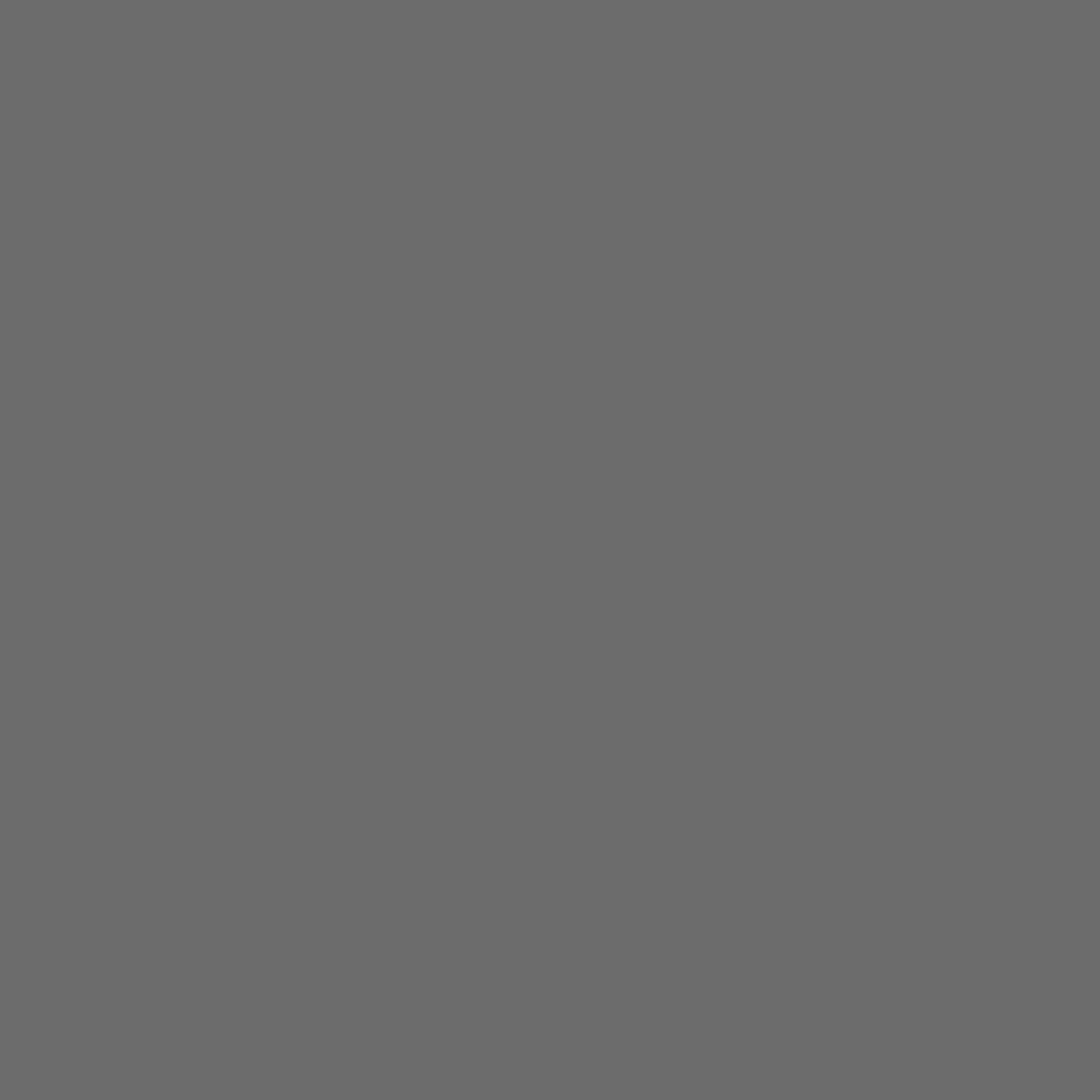 03.
Break Slide
Maecenas sed diam eget risus varius blandit sit amet non magna. Donec sed odio dui. Aenean lacinia bibendum.
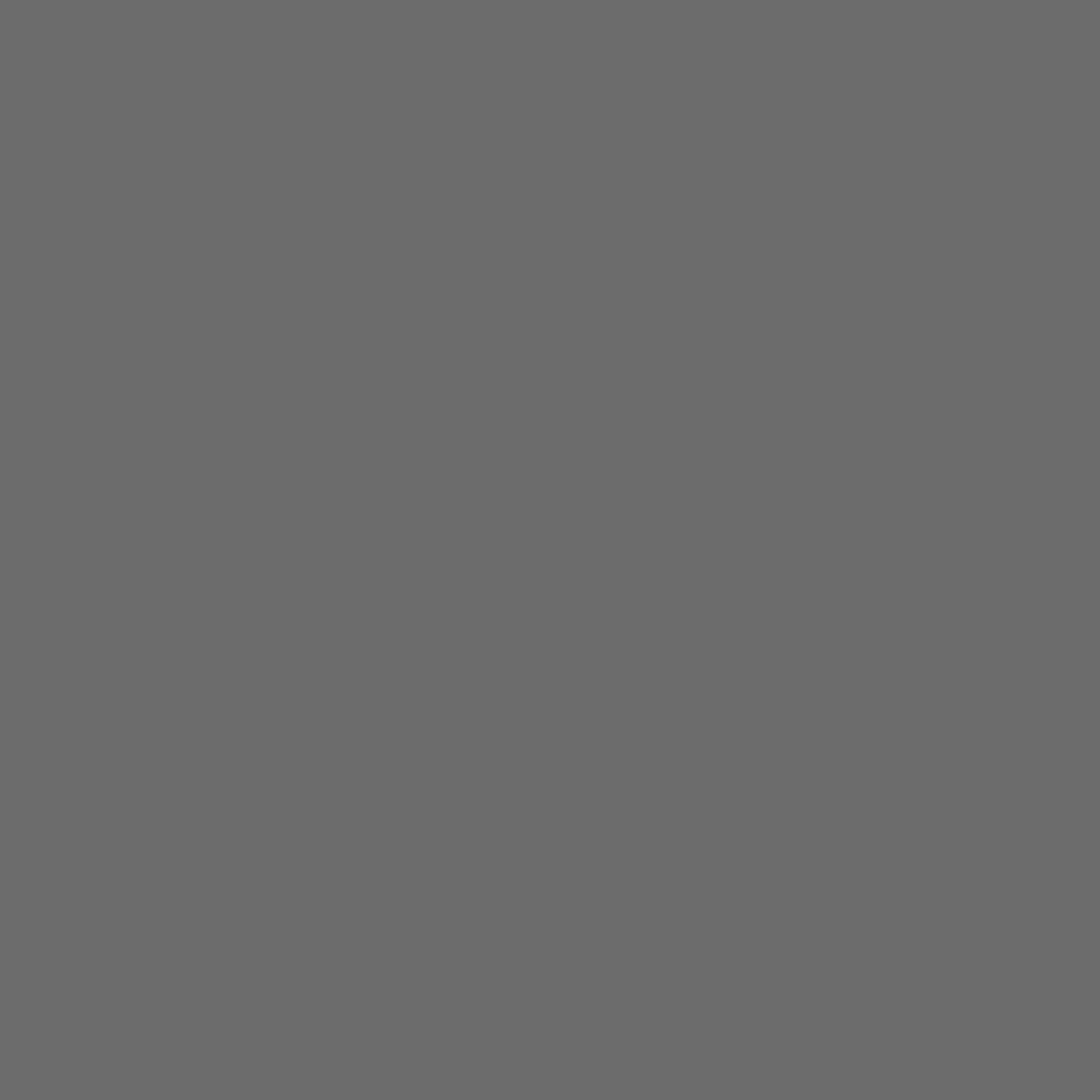 Lorem Ipsum Dolor 
Sit Amet
Lorem Ipsum Dolor 
Sit Amet
Sed posuere consectetur est at lobortis. Nullam quis risus eget urna mollis ornare vel eu leo. Vivamus sagittis lacus vel augue laoreet.
Sed posuere consectetur est at lobortis. Nullam quis risus eget urna mollis ornare vel eu leo. Vivamus sagittis lacus vel augue laoreet.
Lorem Ipsum Dolor 
Sit Amet
Lorem Ipsum Dolor 
Sit Amet
Sed posuere consectetur est at lobortis. Nullam quis risus eget urna mollis ornare vel eu leo. Vivamus sagittis lacus vel augue laoreet.
Sed posuere consectetur est at lobortis. Nullam quis risus eget urna mollis ornare vel eu leo. Vivamus sagittis lacus vel augue laoreet.
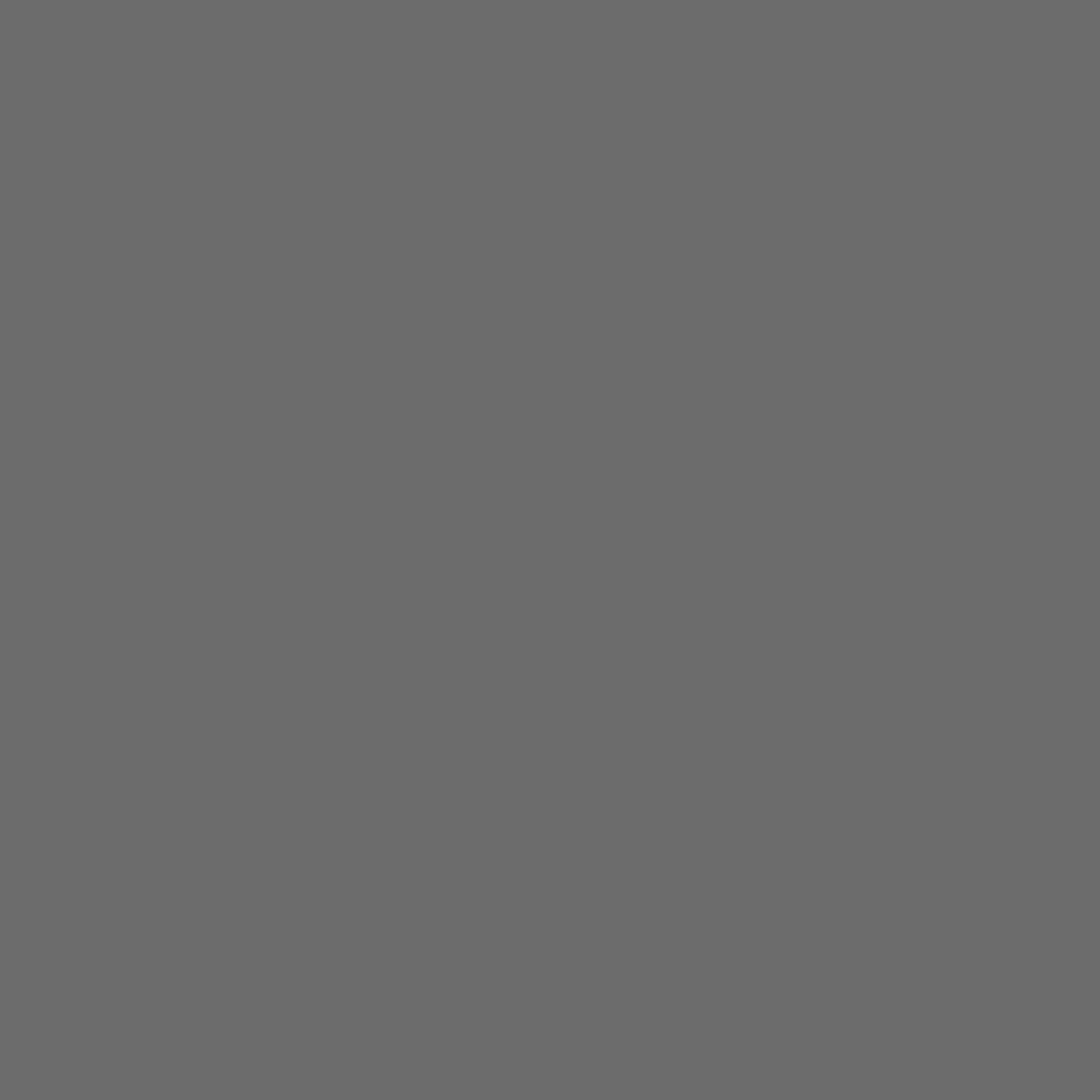 Lorem Ipsum Dolor 
Sit Amet
Lorem Ipsum Dolor 
Sit Amet
Sed posuere consectetur est at lobortis. Nullam quis risus eget urna mollis ornare vel eu leo. Vivamus sagittis lacus vel augue laoreet.
Sed posuere consectetur est at lobortis. Nullam quis risus eget urna mollis ornare vel eu leo. Vivamus sagittis lacus vel augue laoreet.
Lorem Ipsum Dolor 
Sit Amet
Lorem Ipsum Dolor 
Sit Amet
Sed posuere consectetur est at lobortis. Nullam quis risus eget urna mollis ornare vel eu leo. Vivamus sagittis lacus vel augue laoreet.
Sed posuere consectetur est at lobortis. Nullam quis risus eget urna mollis ornare vel eu leo. Vivamus sagittis lacus vel augue laoreet.
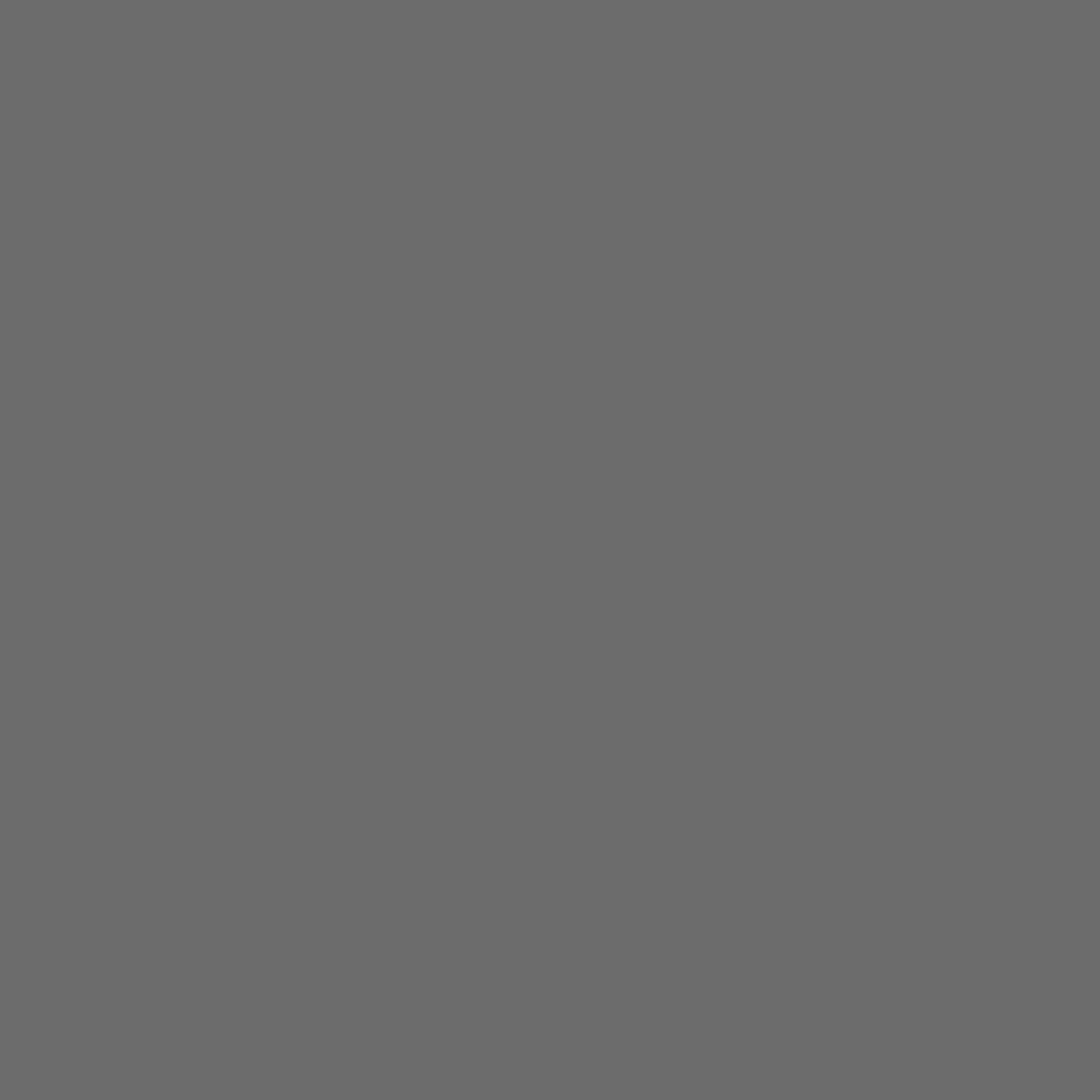 Lorem Ipsum Dolor 
Sit Amet
Lorem Ipsum Dolor 
Sit Amet
Sed posuere consectetur est at lobortis. Nullam quis risus eget urna mollis ornare vel eu leo. Vivamus sagittis lacus vel augue laoreet.
Sed posuere consectetur est at lobortis. Nullam quis risus eget urna mollis ornare vel eu leo. Vivamus sagittis lacus vel augue laoreet.
Lorem Ipsum Dolor 
Sit Amet
Lorem Ipsum Dolor 
Sit Amet
Sed posuere consectetur est at lobortis. Nullam quis risus eget urna mollis ornare vel eu leo. Vivamus sagittis lacus vel augue laoreet.
Sed posuere consectetur est at lobortis. Nullam quis risus eget urna mollis ornare vel eu leo. Vivamus sagittis lacus vel augue laoreet.
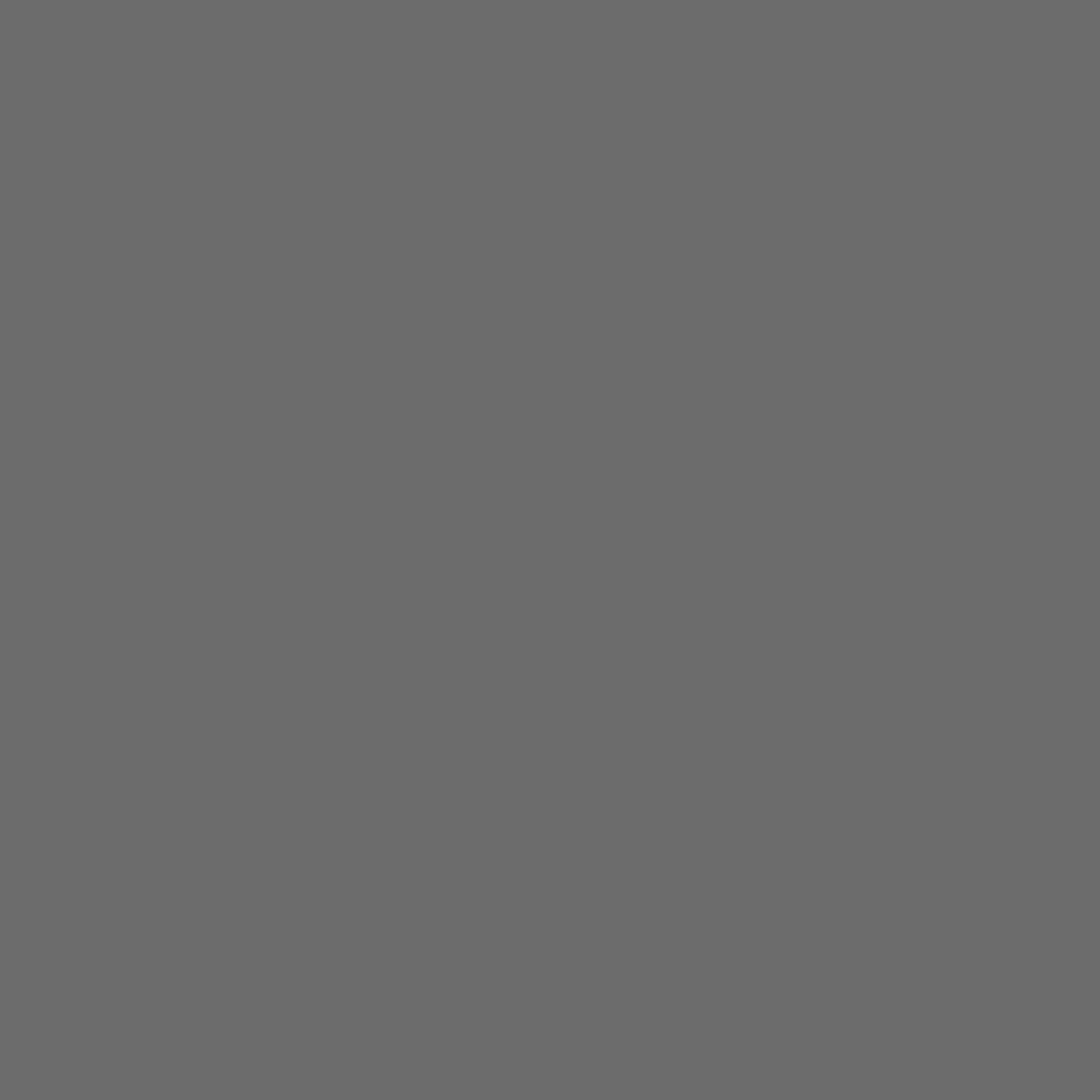 Lorem Ipsum Dolor Sit Amet
Aenean eu leo quam. Pellentesque ornare sem lacinia quam venenatis vestibulum. Nullam quis risus eget urna mollis ornare vel eu leo. Cras mattis consectetur purus sit amet fermentum. Curabitur blandit tempus porttitor.
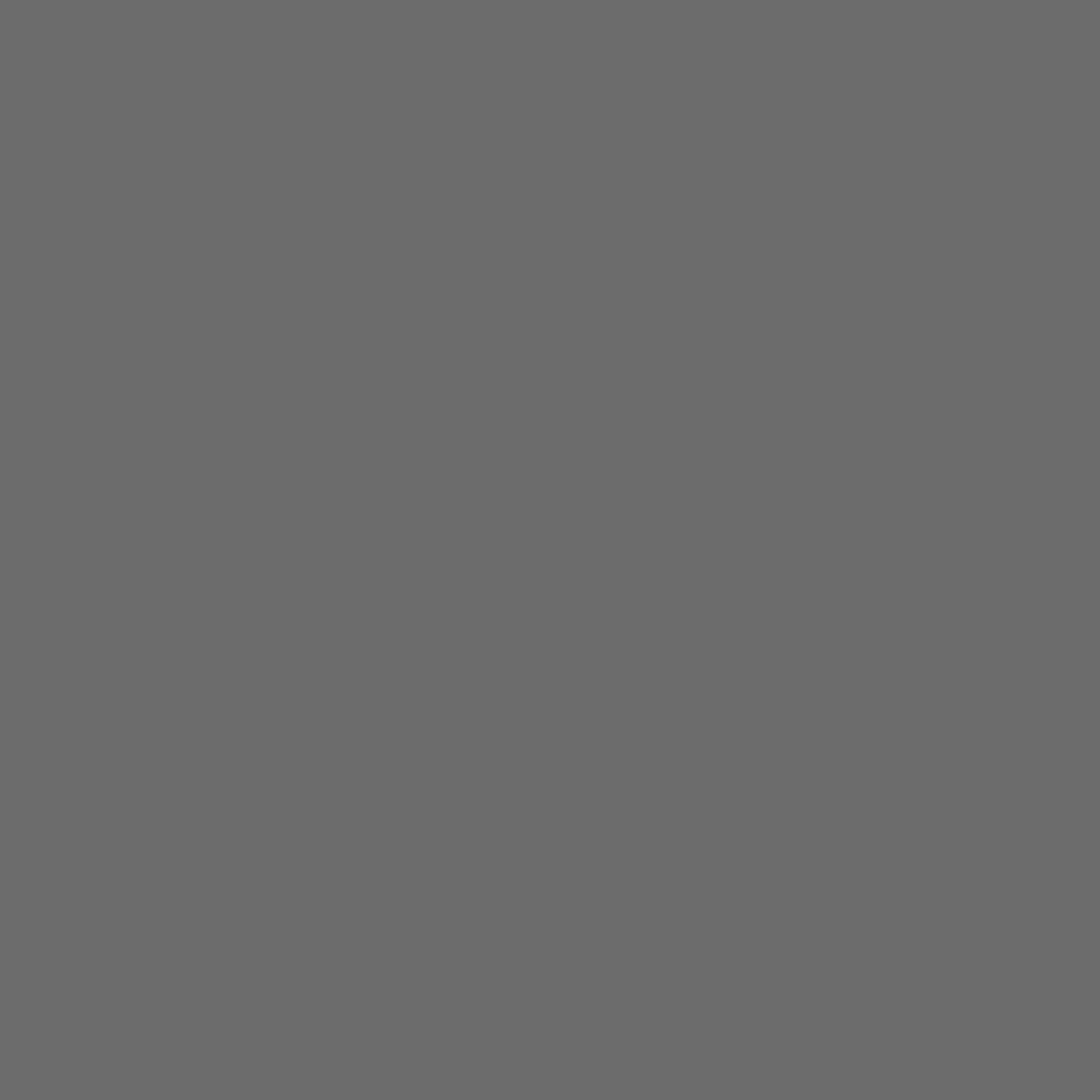 Lorem Ipsum Dolor Sit Amet
Aenean eu leo quam. Pellentesque ornare sem lacinia quam venenatis vestibulum. Nullam quis risus eget urna mollis ornare vel eu leo. Cras mattis consectetur purus sit amet fermentum. Curabitur blandit tempus porttitor.
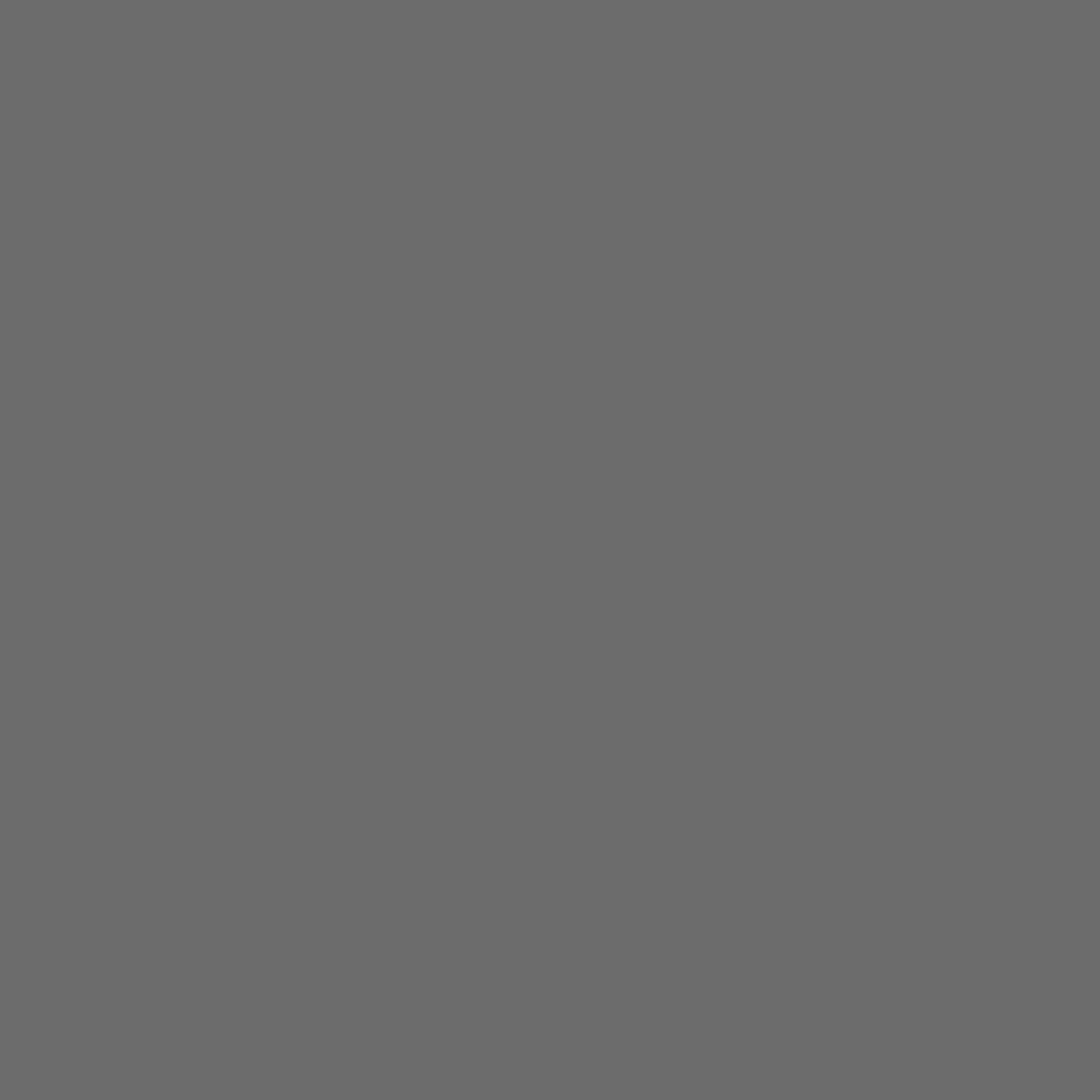 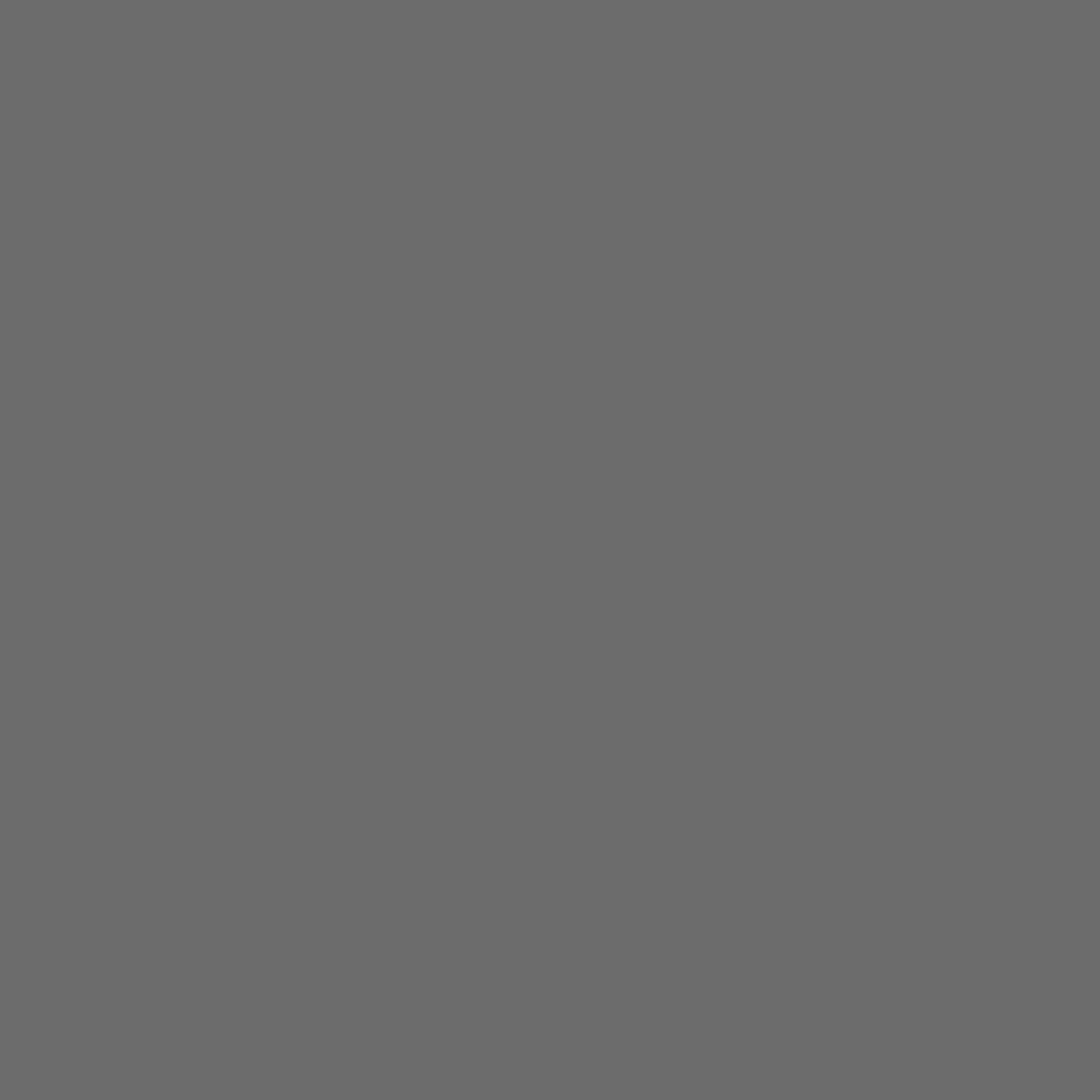 Lorem Ipsum Dolor Sit Amet
Lorem Ipsum Dolor Sit Amet
Aenean eu leo quam. Pellentesque ornare sem lacinia quam venenatis vestibulum. Nullam quis risus eget urna mollis ornare vel eu leo. Cras mattis consectetur purus sit amet fermentum. Curabitur blandit tempus porttitor.
Aenean eu leo quam. Pellentesque ornare sem lacinia quam venenatis vestibulum. Nullam quis risus eget urna mollis ornare vel eu leo. Cras mattis consectetur purus sit amet fermentum. Curabitur blandit tempus porttitor.
Lorem Ipsum Dolor Sit Amet
Lorem Ipsum Dolor Sit Amet
Aenean eu leo quam. Pellentesque ornare sem lacinia quam venenatis vestibulum. Nullam quis risus eget urna mollis ornare vel eu leo. Cras mattis consectetur purus sit amet fermentum. Curabitur blandit tempus porttitor.
Aenean eu leo quam. Pellentesque ornare sem lacinia quam venenatis vestibulum. Nullam quis risus eget urna mollis ornare vel eu leo. Cras mattis consectetur purus sit amet fermentum. Curabitur blandit tempus porttitor.
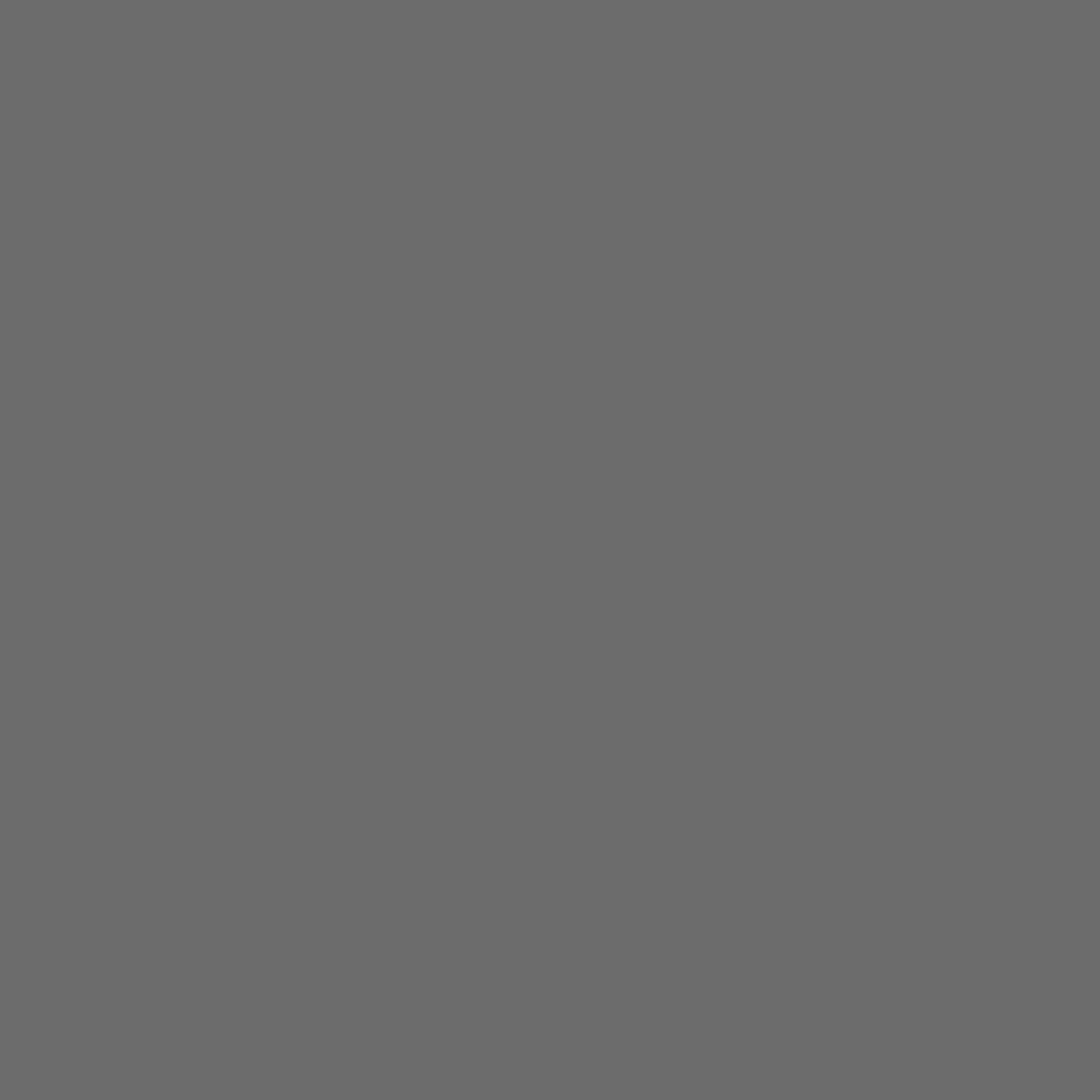 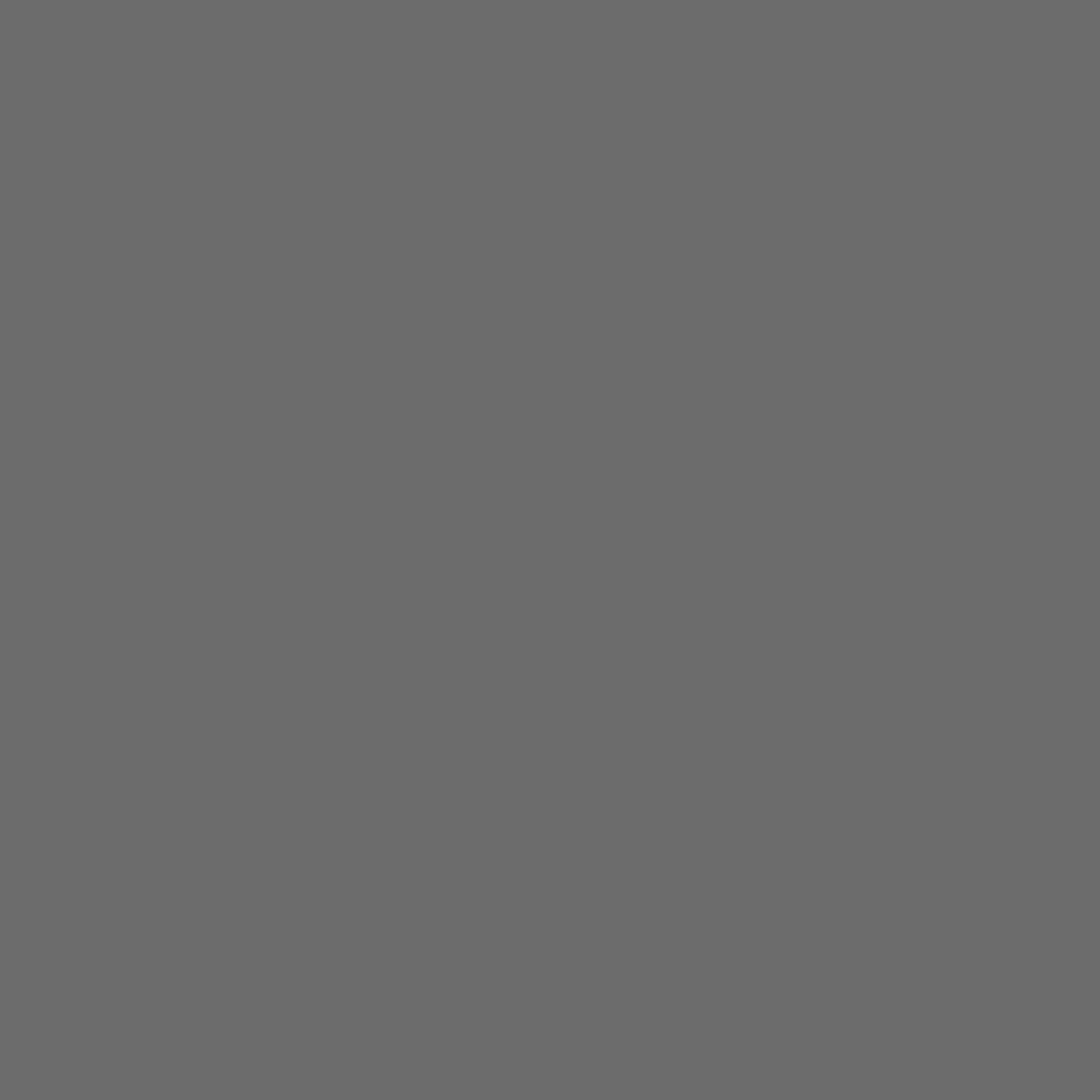 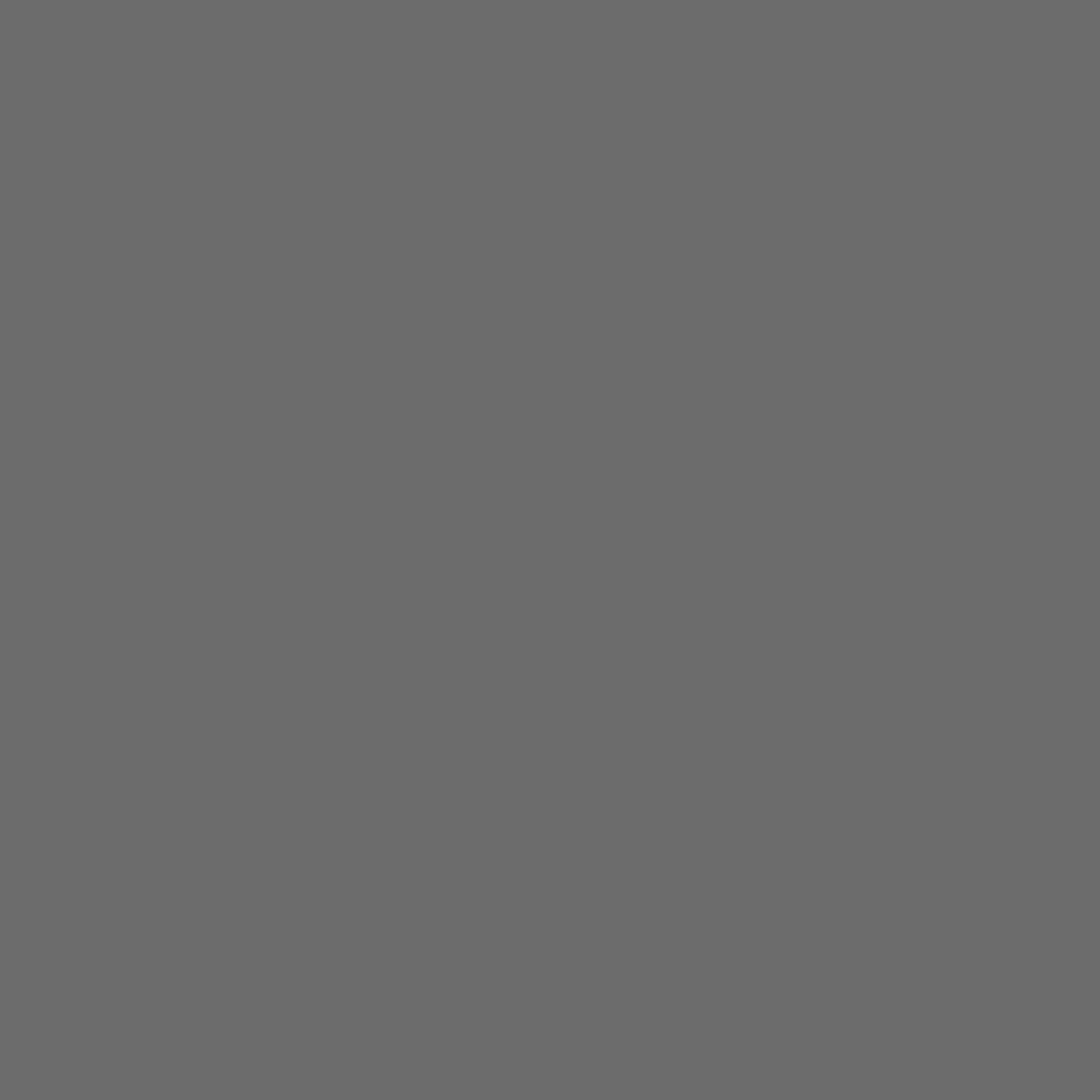 Lorem Ipsum Dolor Sit Amet
Aenean eu leo quam. Pellentesque ornare sem lacinia quam venenatis vestibulum. Nullam quis risus eget urna mollis ornare vel eu leo. Cras mattis consectetur purus sit amet fermentum. Curabitur blandit tempus porttitor.
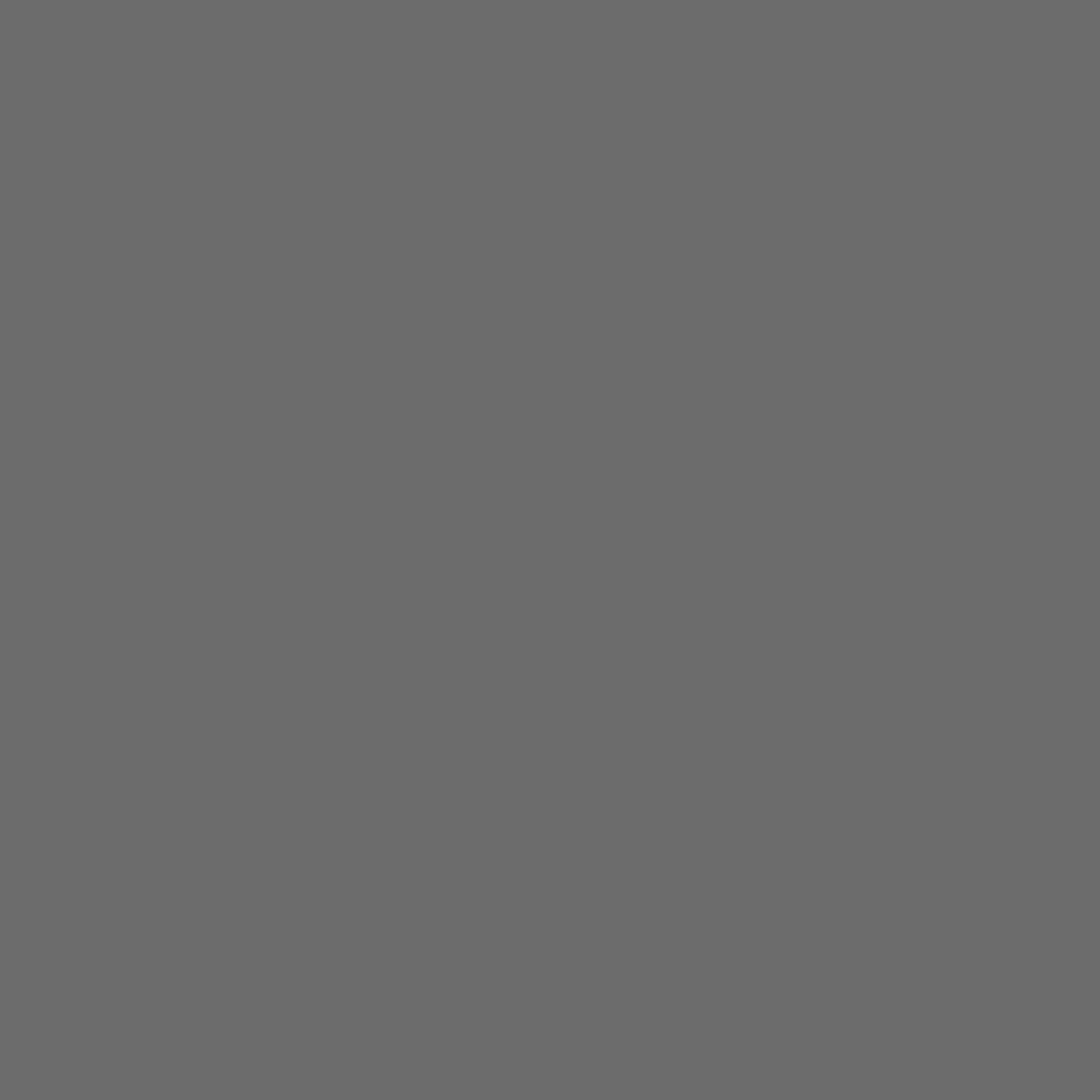 Lorem Ipsum Dolor Sit Amet
Aenean eu leo quam. Pellentesque ornare sem lacinia quam venenatis vestibulum. Nullam quis risus eget urna mollis ornare vel eu leo. Cras mattis consectetur purus sit amet fermentum. Curabitur blandit tempus porttitor.
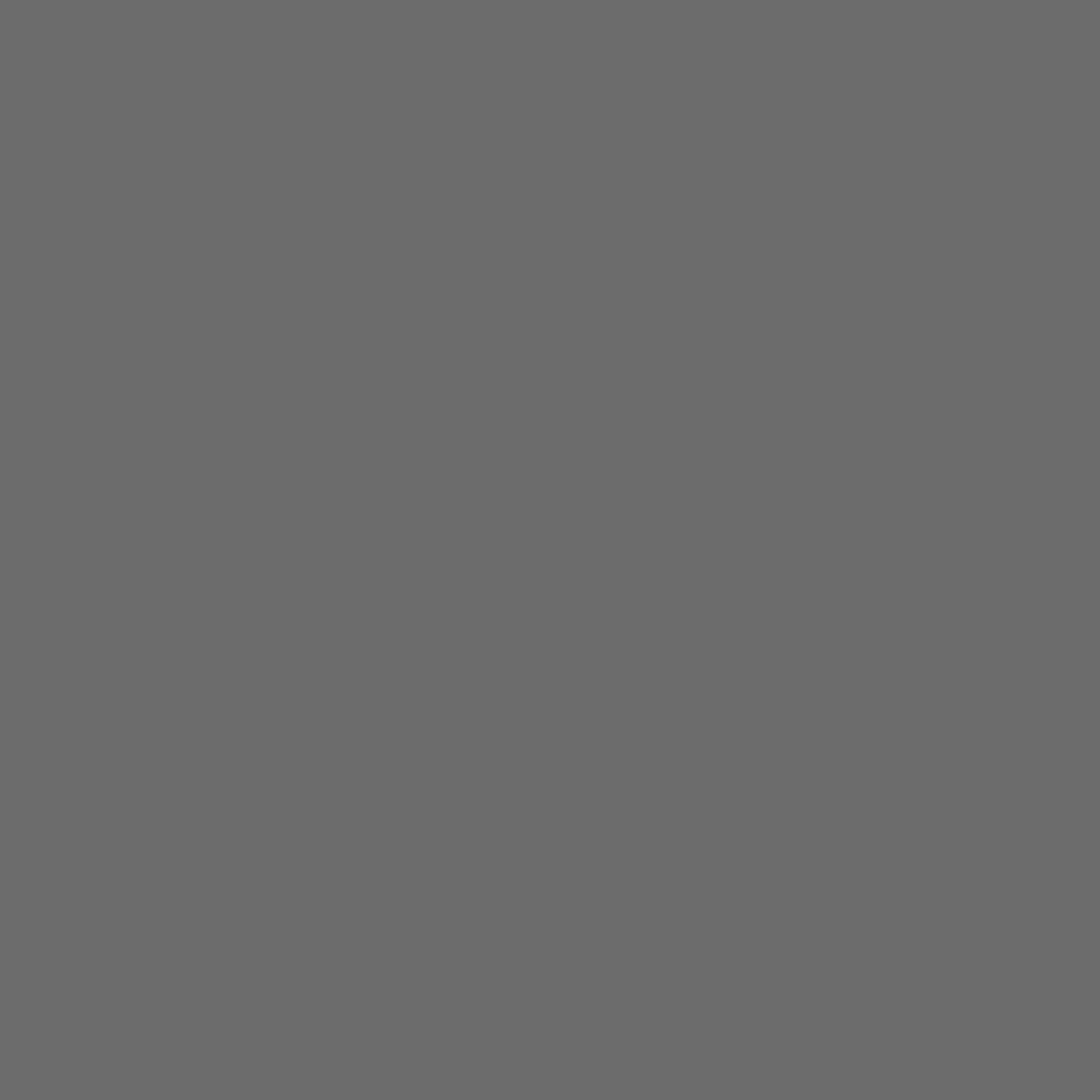 Lorem Ipsum Dolor Sit Amet
Aenean eu leo quam. Pellentesque ornare sem lacinia quam venenatis vestibulum. Nullam quis risus eget urna mollis ornare vel eu leo. Cras mattis consectetur purus sit amet fermentum. Curabitur blandit tempus porttitor.
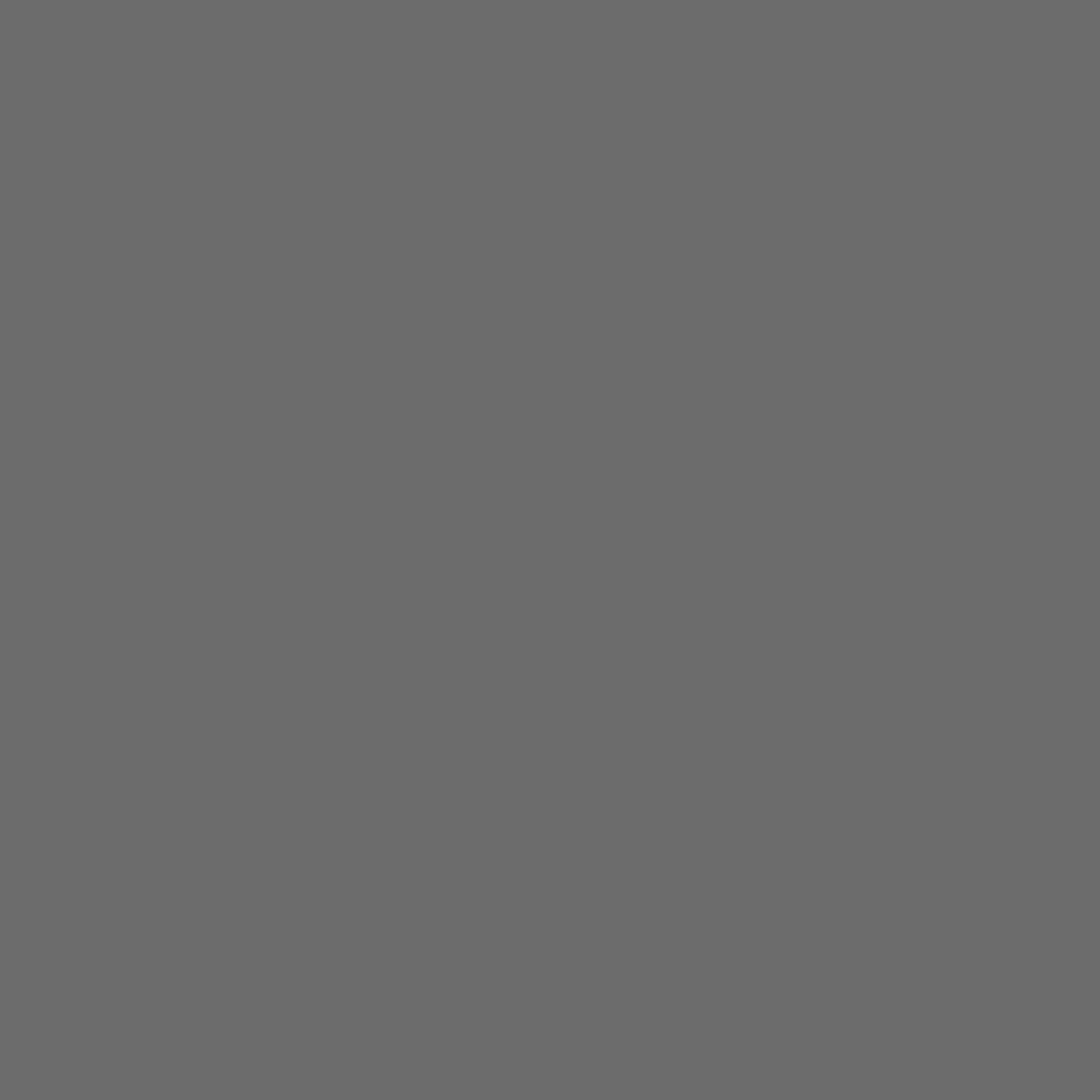 Lorem Ipsum Dolor Sit Amet
Aenean eu leo quam. Pellentesque ornare sem lacinia quam venenatis vestibulum. Nullam quis risus eget urna mollis ornare vel eu leo. Cras mattis consectetur purus sit amet fermentum. Curabitur blandit tempus porttitor.
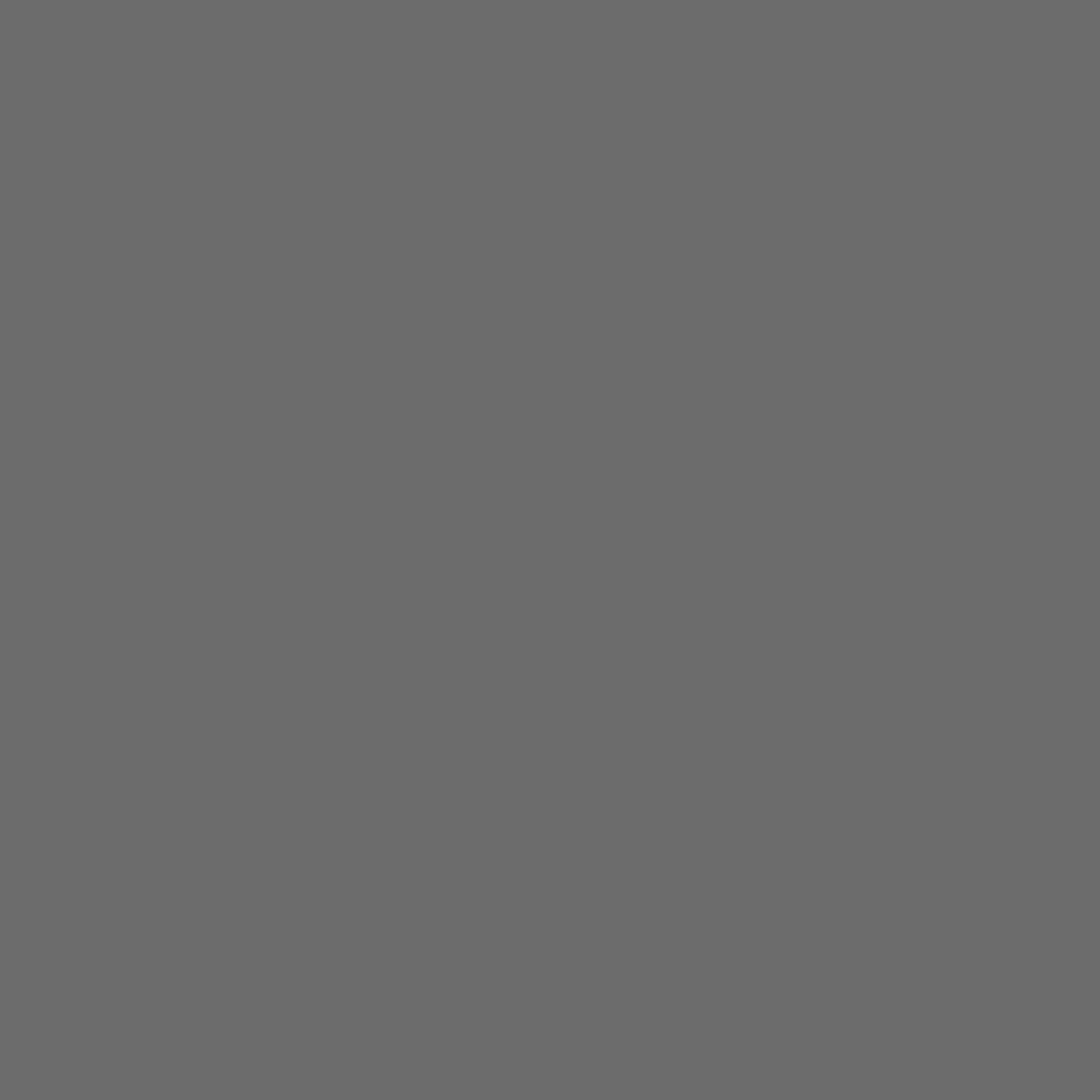 04.
Break Slide
Maecenas sed diam eget risus varius blandit sit amet non magna. Donec sed odio dui. Aenean lacinia bibendum.
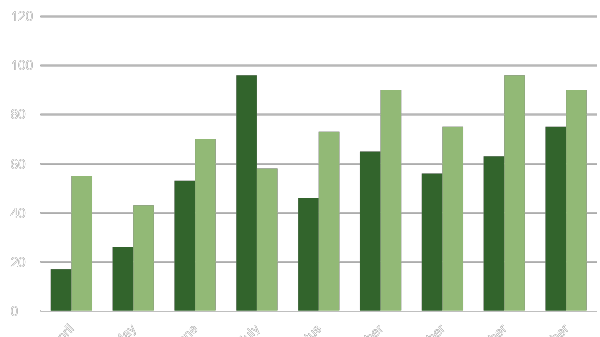 LOREM IPSUM DOLOR
Place Your Tittle Here
Maecenas sed diam eget risus varius blandit sit amet non magna. Donec sed odio dui. Aenean lacinia bibendum nulla sed consectetur. Maecenas faucibus mollis interdum Praesent commodo cursus magna.
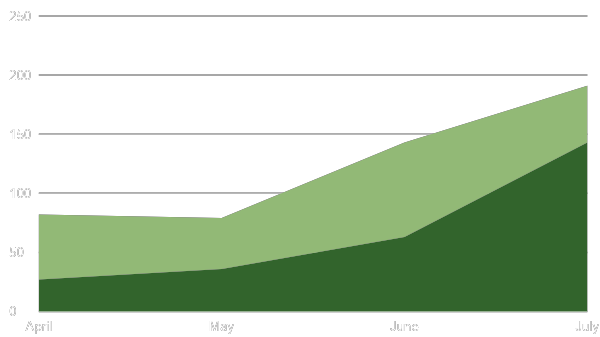 LOREM IPSUM DOLOR
Place Your Tittle Here
Maecenas sed diam eget risus varius blandit sit amet non magna. Donec sed odio dui. Aenean lacinia bibendum nulla sed consectetur. Maecenas faucibus mollis interdum Praesent commodo cursus magna.
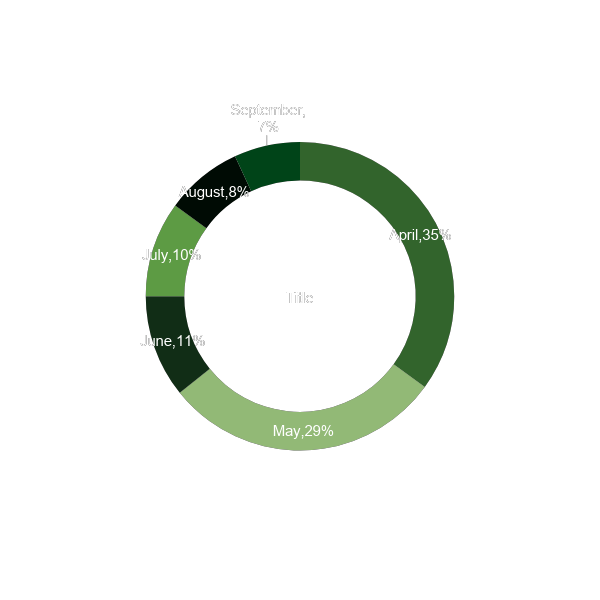 LOREM IPSUM DOLOR
Place Your Tittle Here
Maecenas sed diam eget risus varius blandit sit amet non magna. Donec sed odio dui. Aenean lacinia bibendum nulla sed consectetur. Maecenas faucibus mollis interdum Praesent commodo cursus magna.
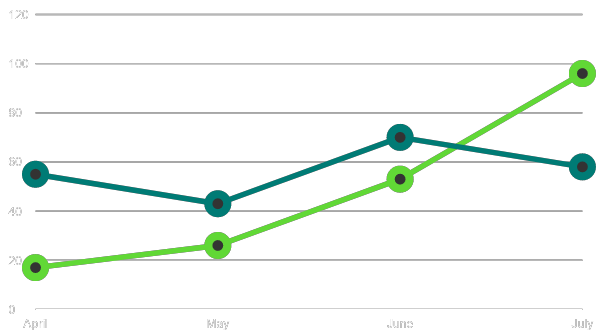 LOREM IPSUM DOLOR
Place Your Tittle Here
Maecenas sed diam eget risus varius blandit sit amet non magna. Donec sed odio dui. Aenean lacinia bibendum nulla sed consectetur. Maecenas faucibus mollis interdum Praesent commodo cursus magna.
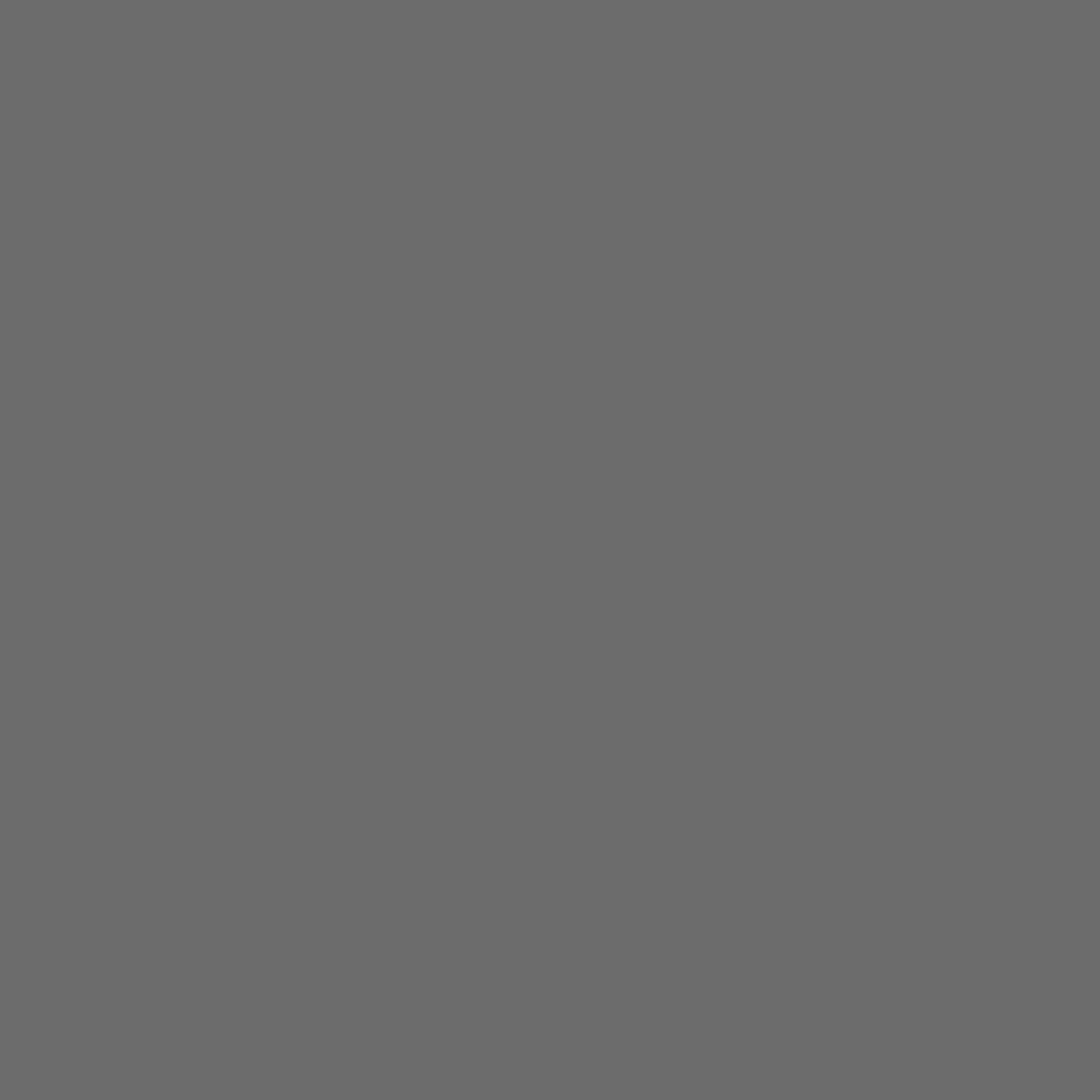 05.
Break Slide
Maecenas sed diam eget risus varius blandit sit amet non magna. Donec sed odio dui. Aenean lacinia bibendum.
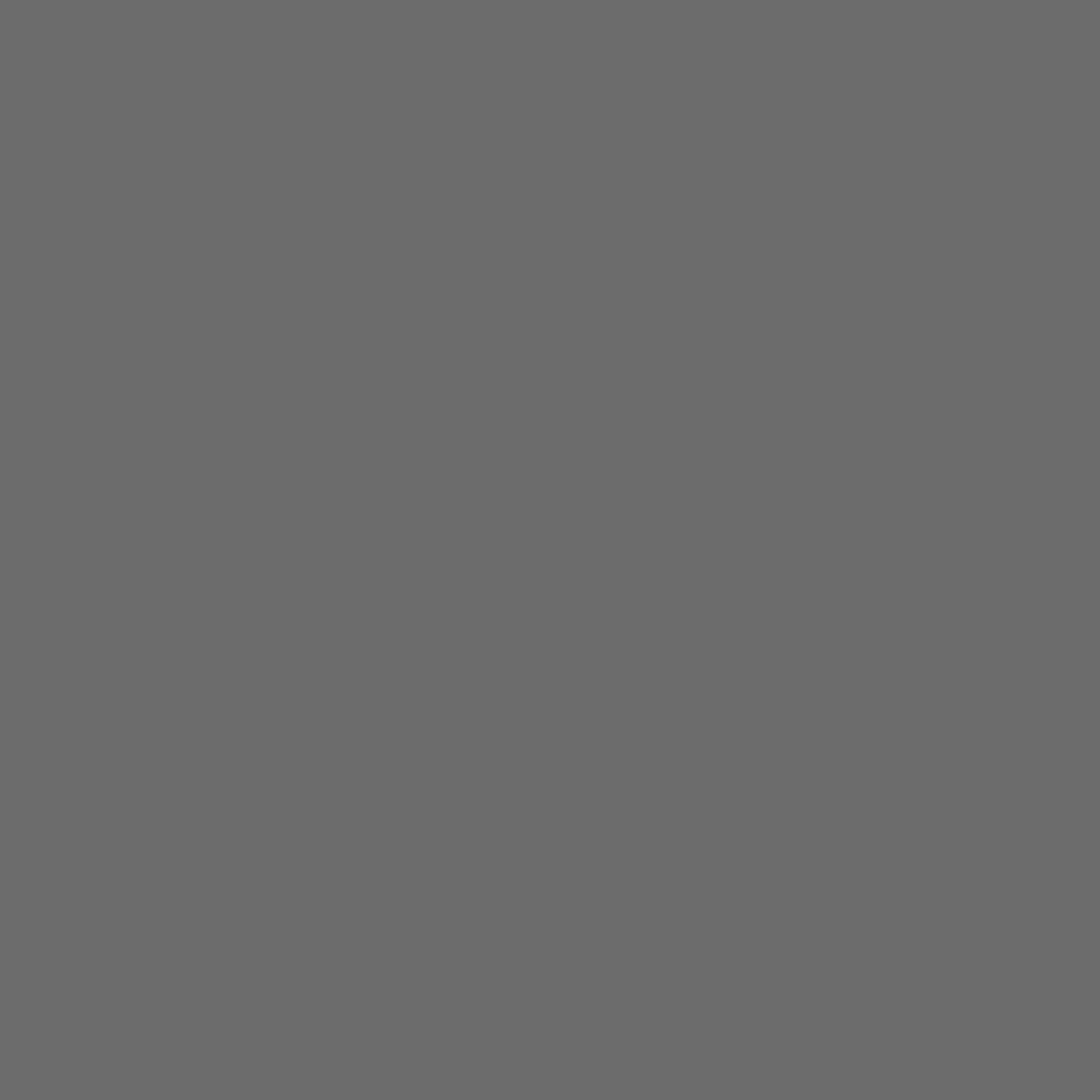 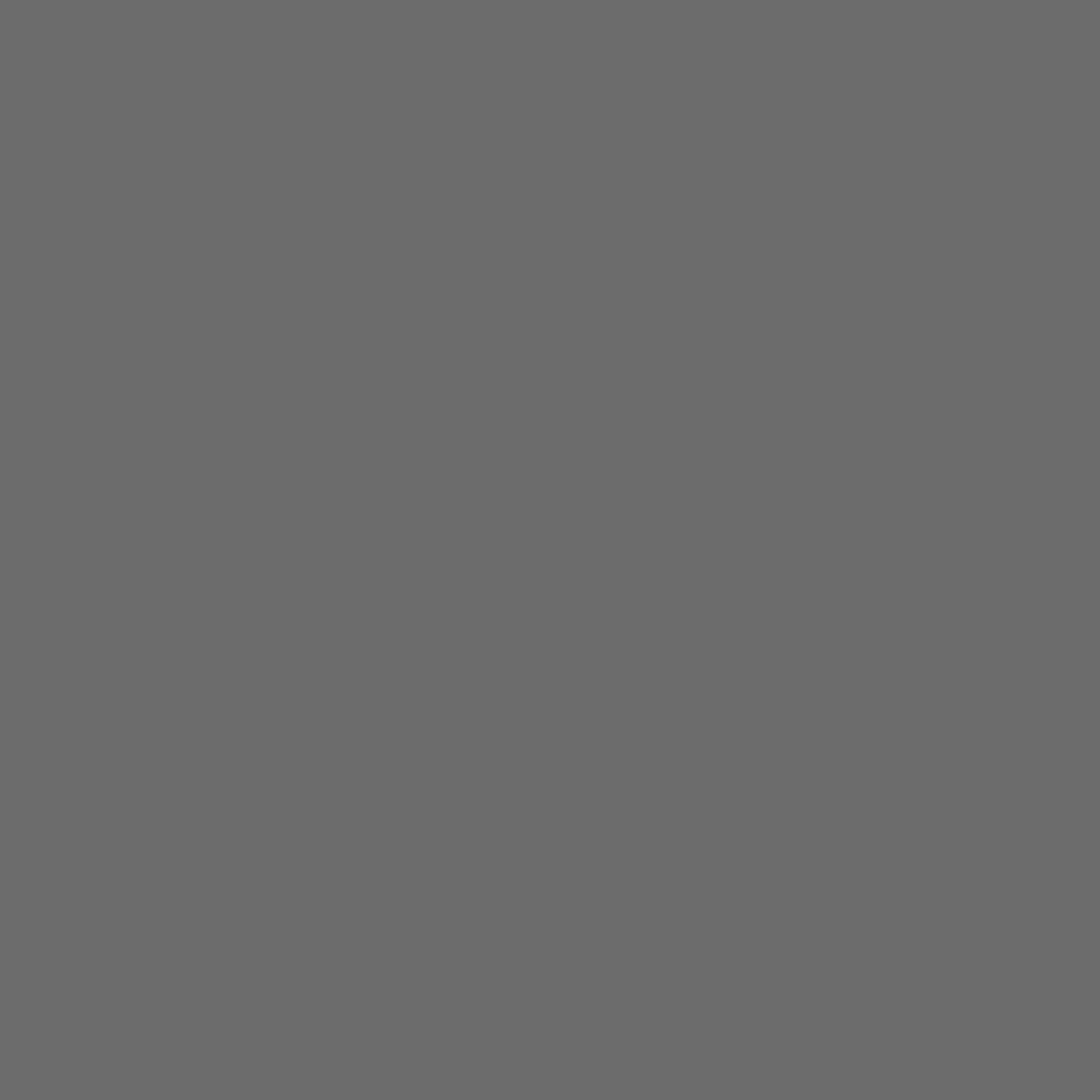 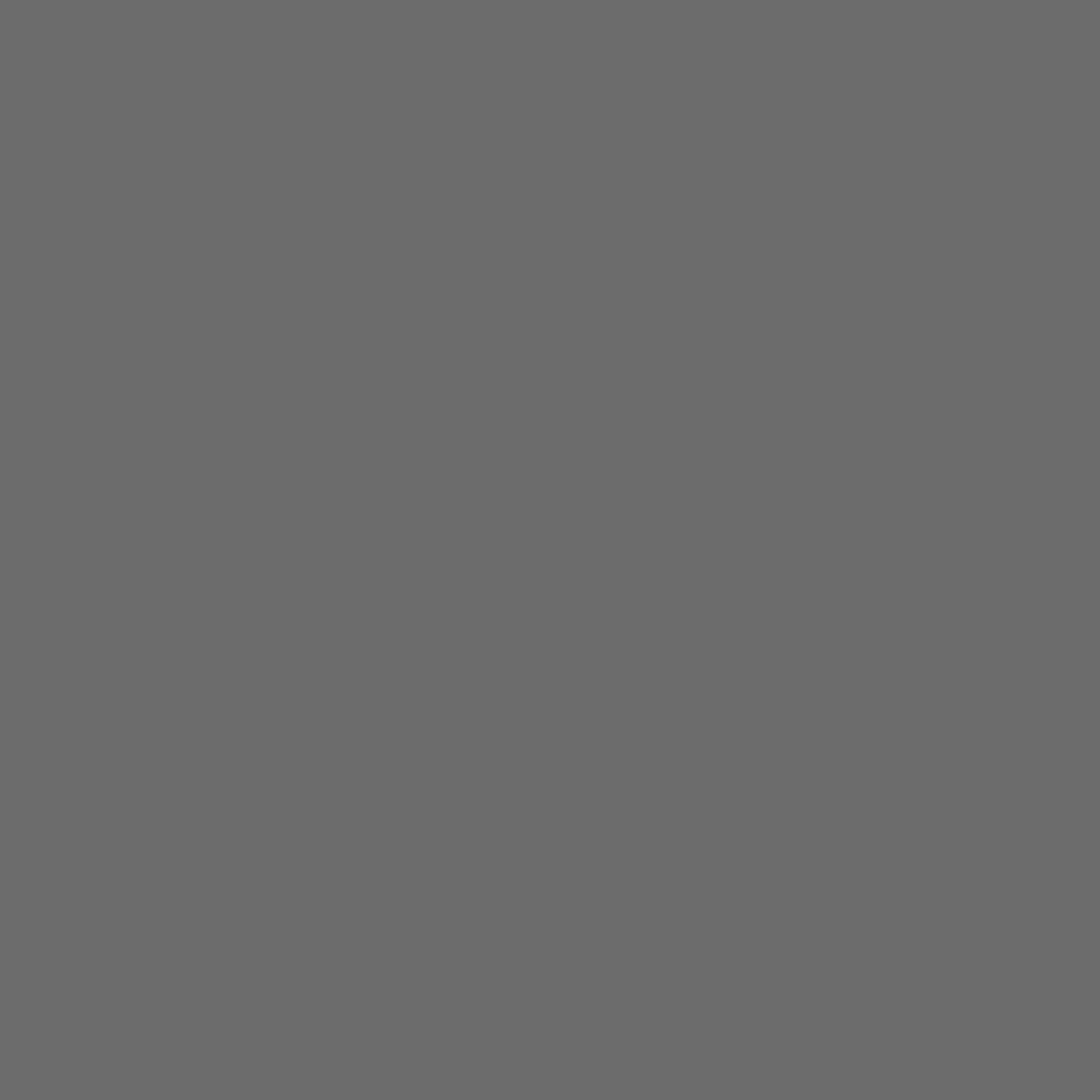 LOREM IPSUM DOLOR
Nulla vitae elit libero
Maecenas sed diam eget risus varius blandit sit amet non magna. Donec sed odio dui. Aenean lacinia bibendum nulla sed consectetur. Maecenas faucibus mollis interdum Praesent commodo cursus magna.
Virginia Douglas
Gary Lewis
Joyce McDonald
Designer
Programmer
Copy Written
Maecenas sed diam eget risus varius blandit sit amet non magna. Cras justo odio, dapibus ac facilisis in.
Maecenas sed diam eget risus varius blandit sit amet non magna. Cras justo odio, dapibus ac facilisis in.
Maecenas sed diam eget risus varius blandit sit amet non magna. Cras justo odio, dapibus ac facilisis in.
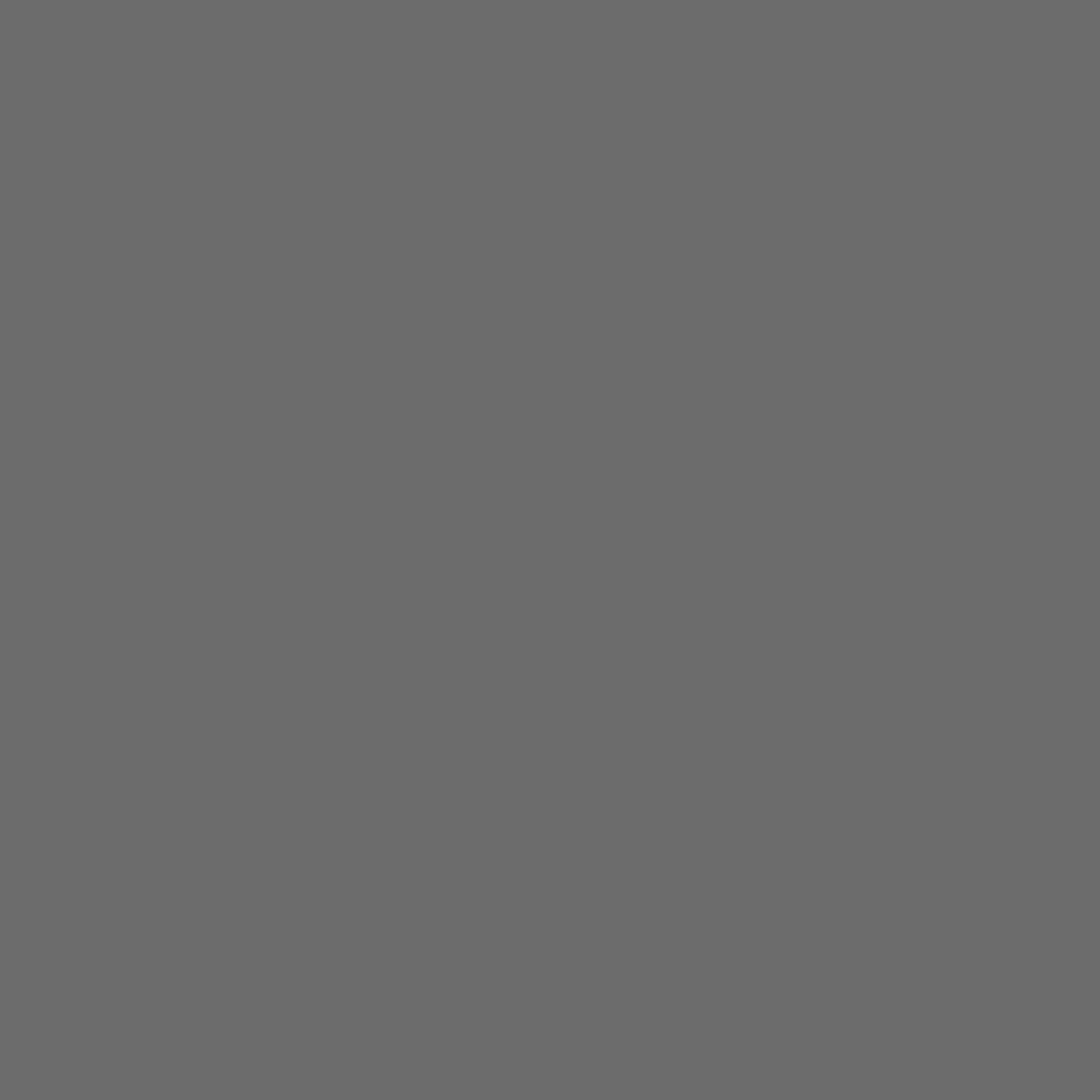 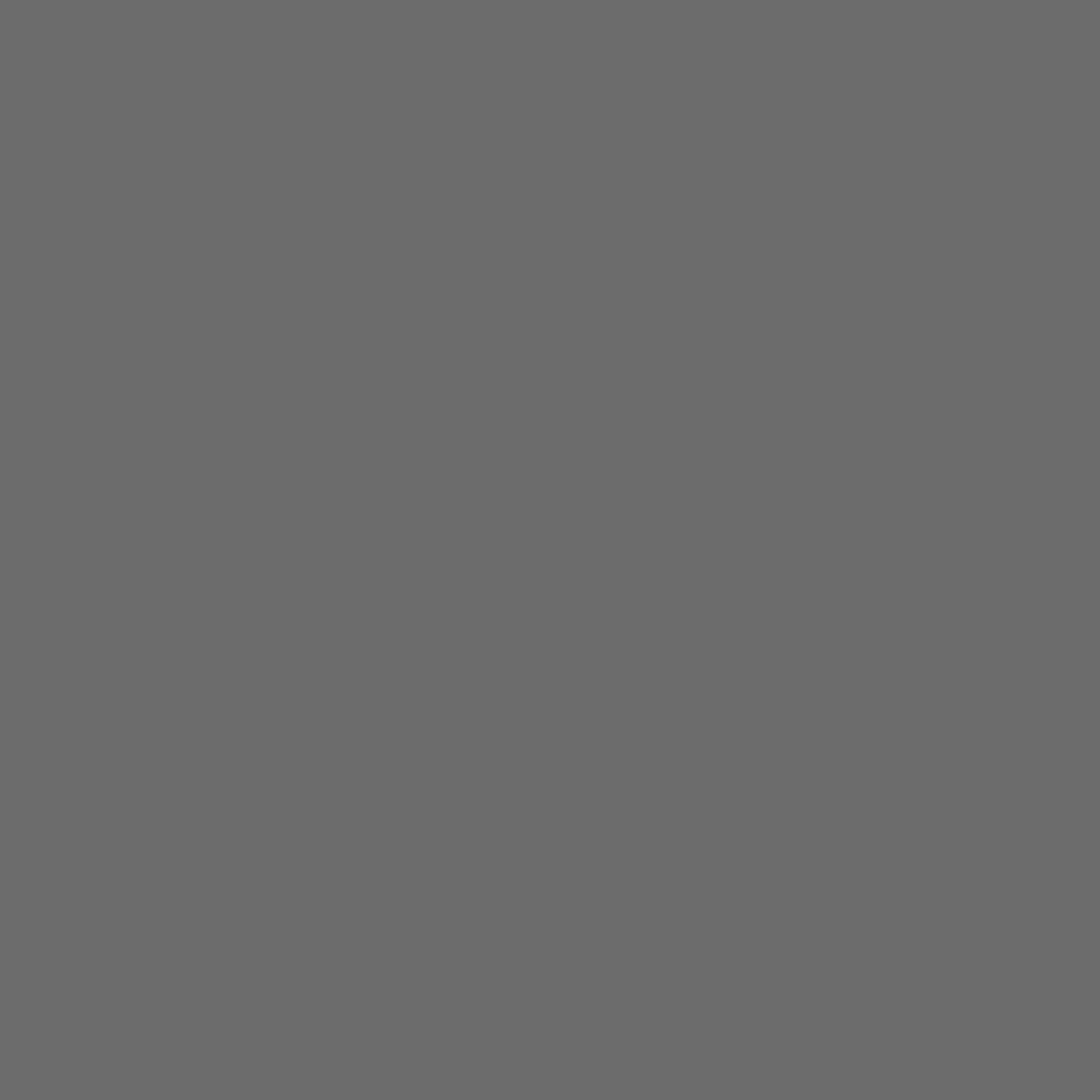 LOREM IPSUM DOLOR
Place Your Tittle Here
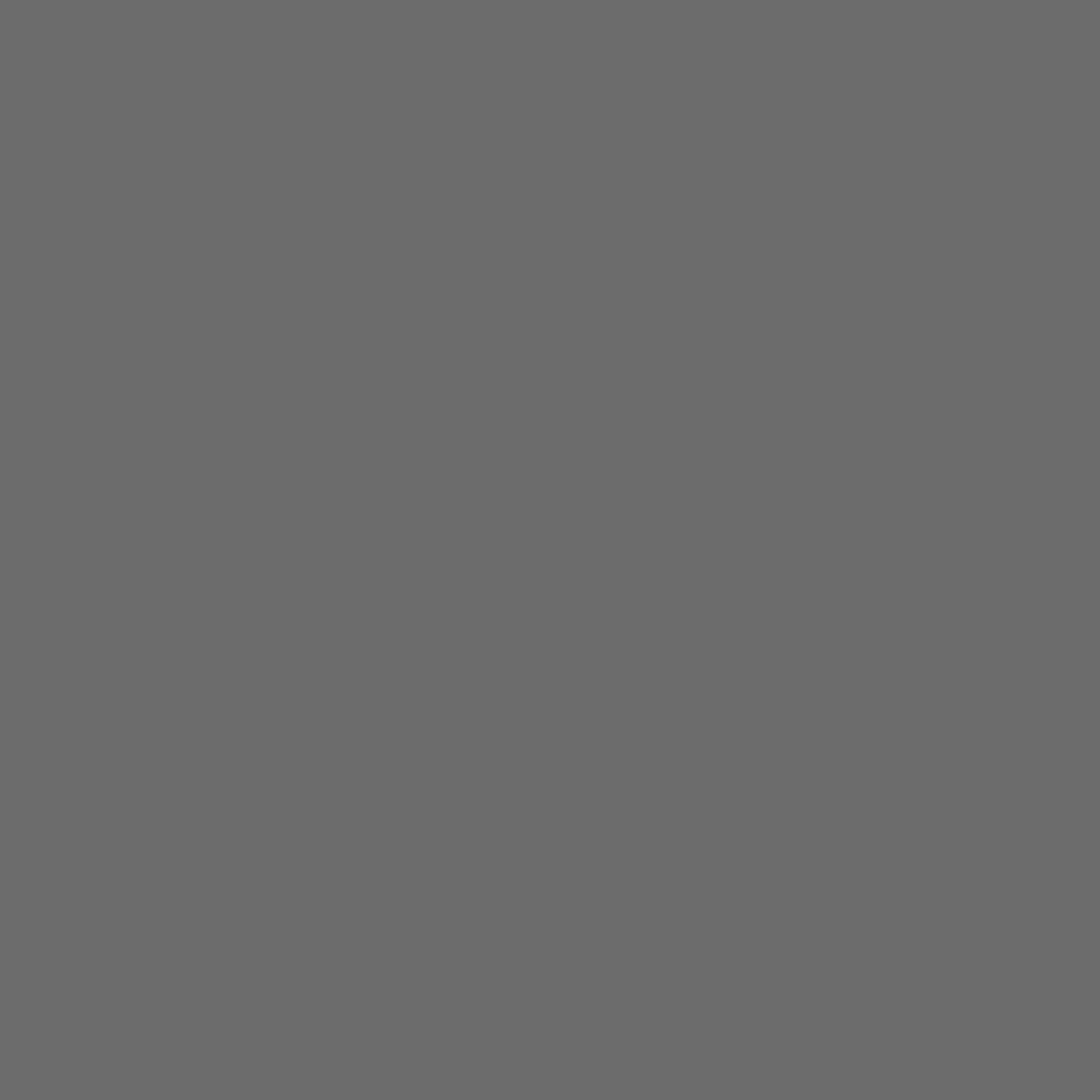 Integer posuere erat a ante venenatis dapibus posuere velit aliquet. Integer posuere erat a ante venenatis dapibus posuere velit aliquet. Curabitur blandit tempus porttitor. Duis mollis, est non commodo luctus, nisi erat porttitor ligula, eget lacinia odio sem nec elit. Etiam porta sem malesuada magna mollis euismod. Praesent commodo cursus magna, vel scelerisque nisl consectetur et.
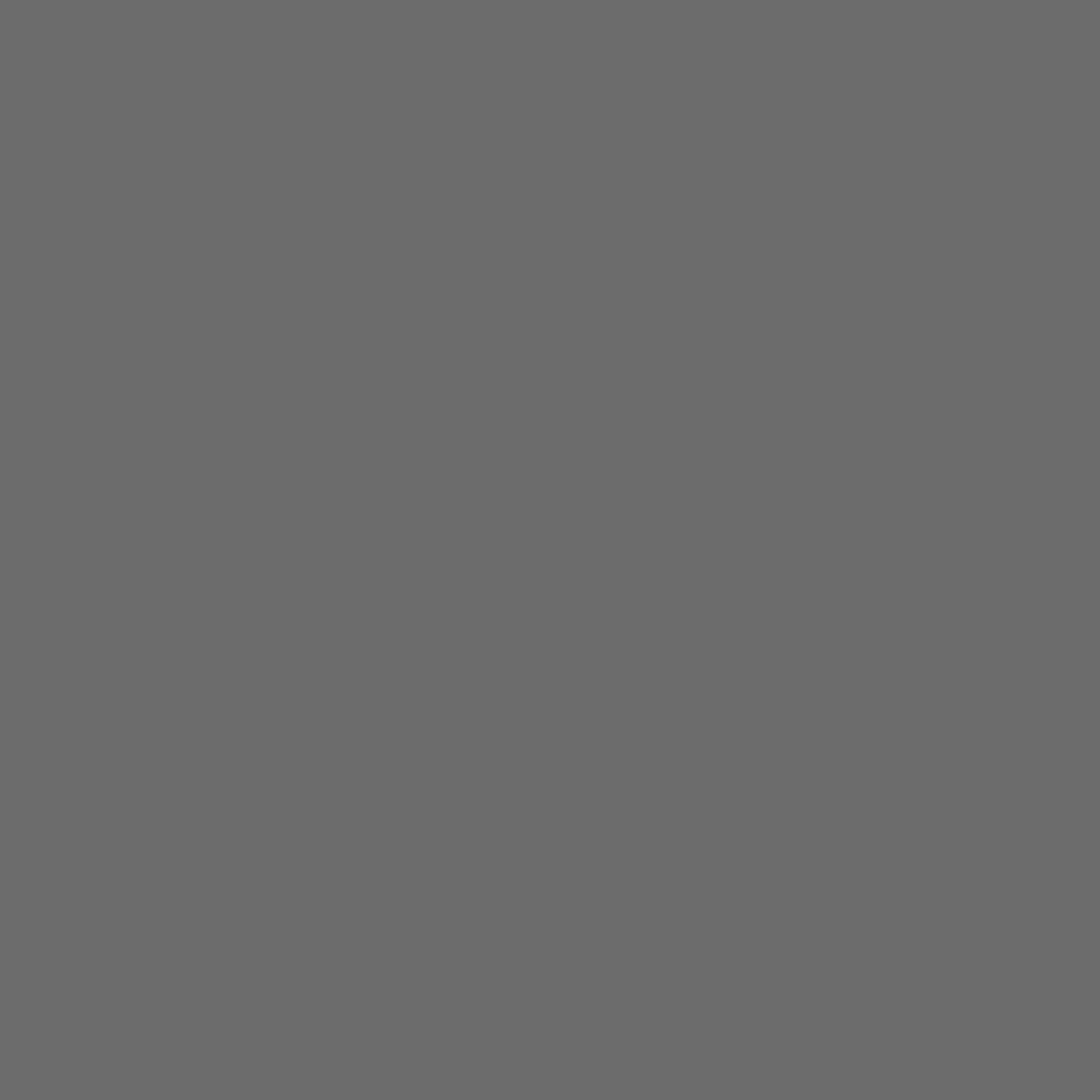 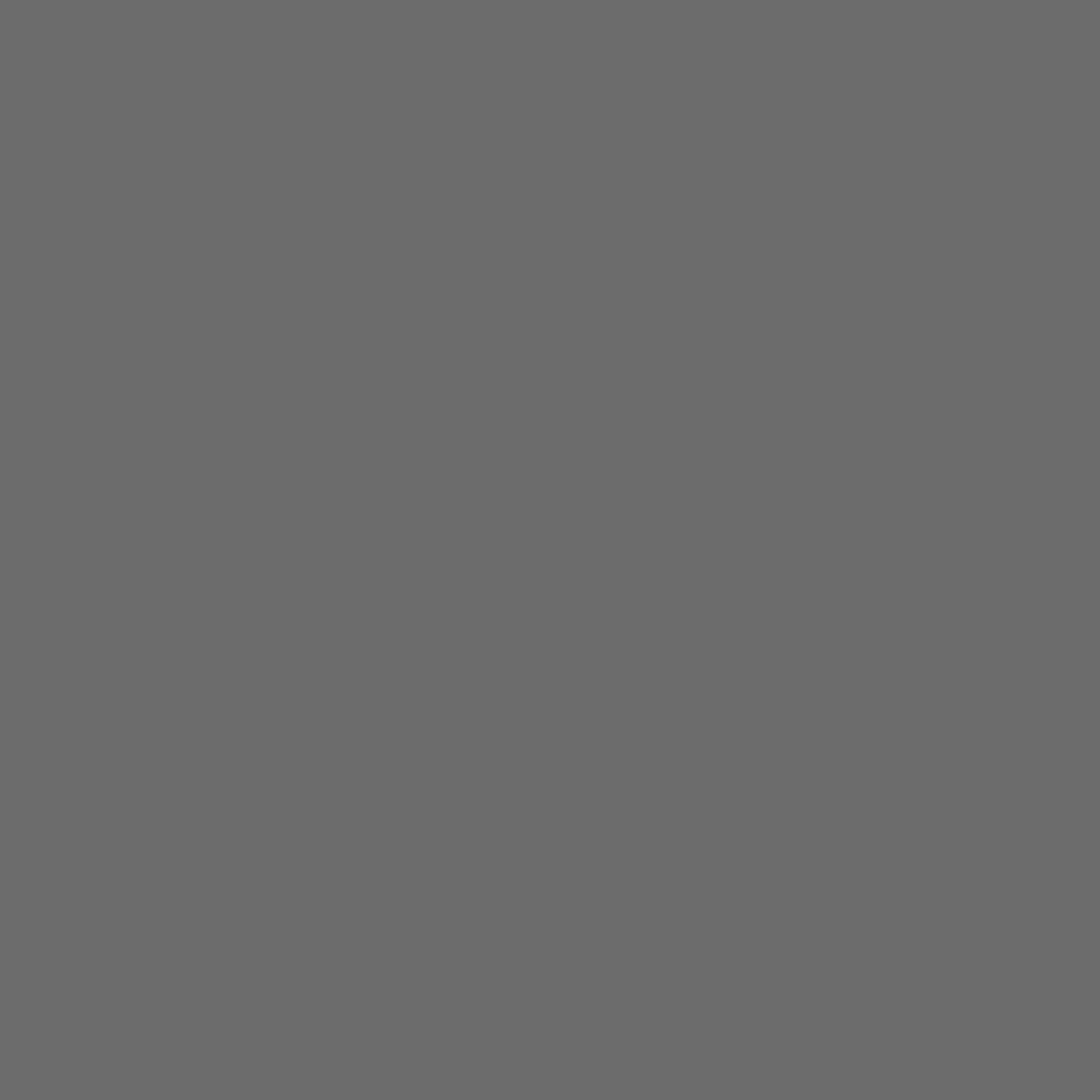 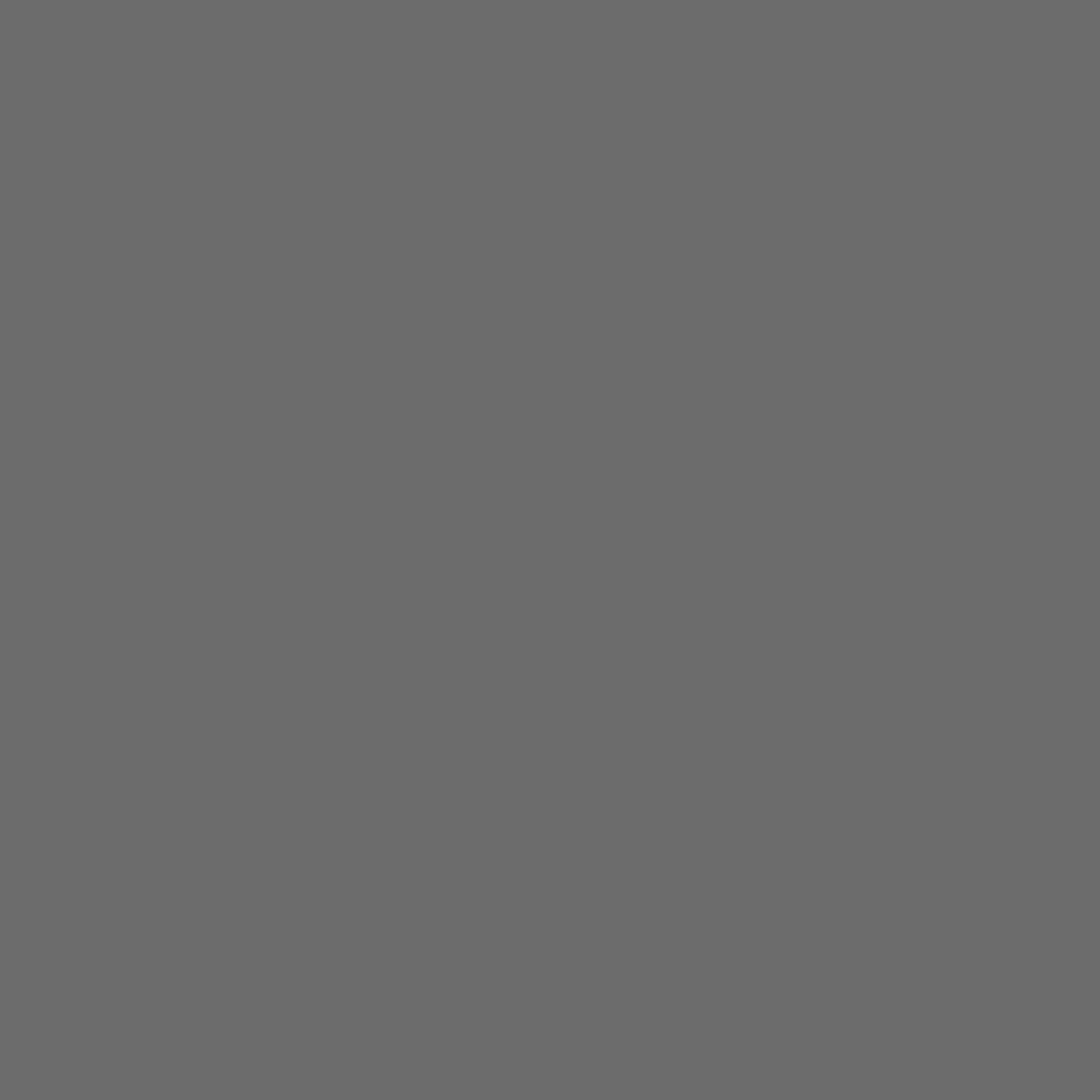 LOREM IPSUM DOLOR
Place Your Tittle Here
Praesent commodo cursus magna, vel scelerisque nisl consectetur et. Maecenas faucibus mollis interdum. Donec sed odio dui. Maecenas faucibus mollis interdum. Donec sed odio dui. Integer posuere erat a ante venenatis dapibus posuere velit aliquet.Maecenas faucibus mollis interdum. Vestibulum id ligula porta felis euismod semper. Maecenas sed diam eget risus varius blandit sit amet non magna. Donec id elit non mi porta gravida at eget metus. Nullam quis risus eget urna mollis ornare vel eu leo.